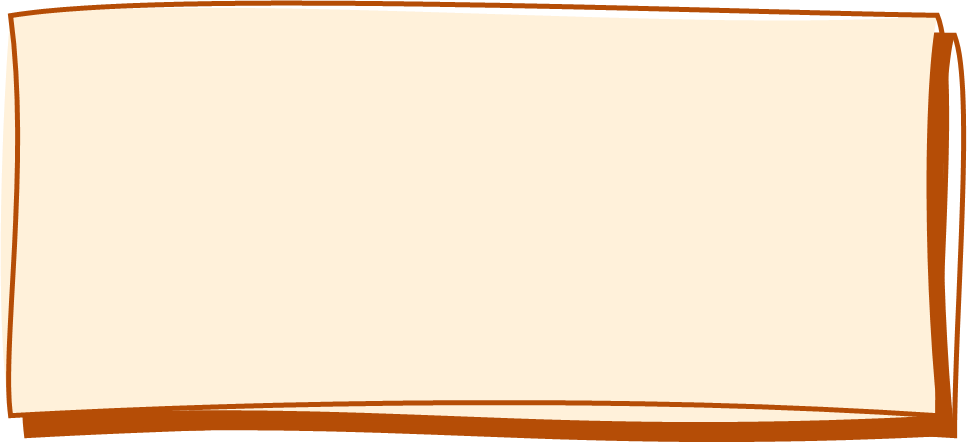 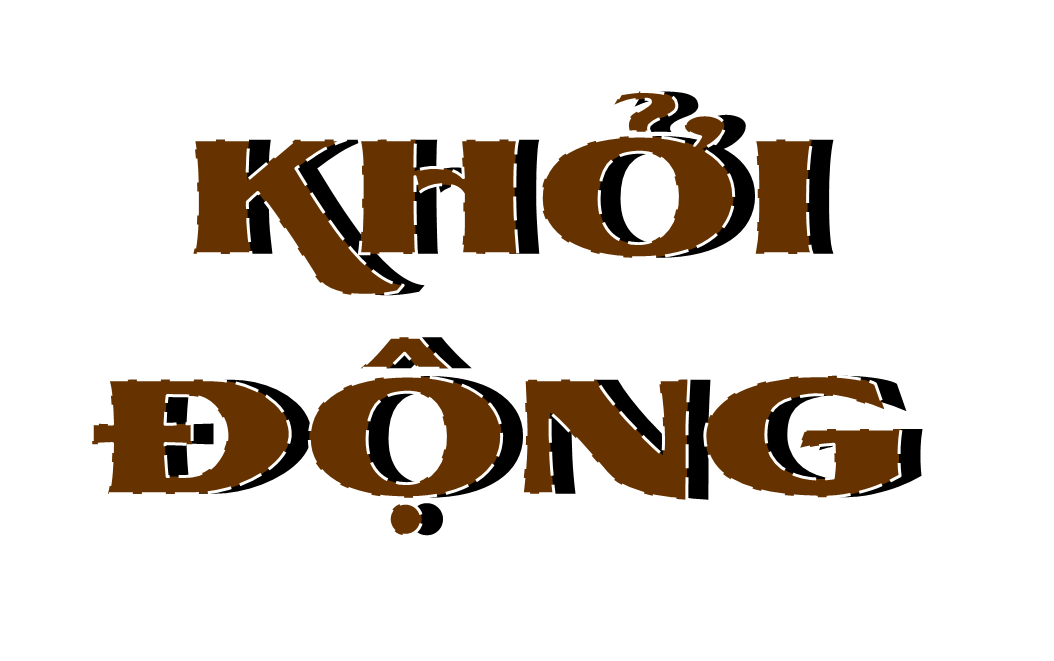 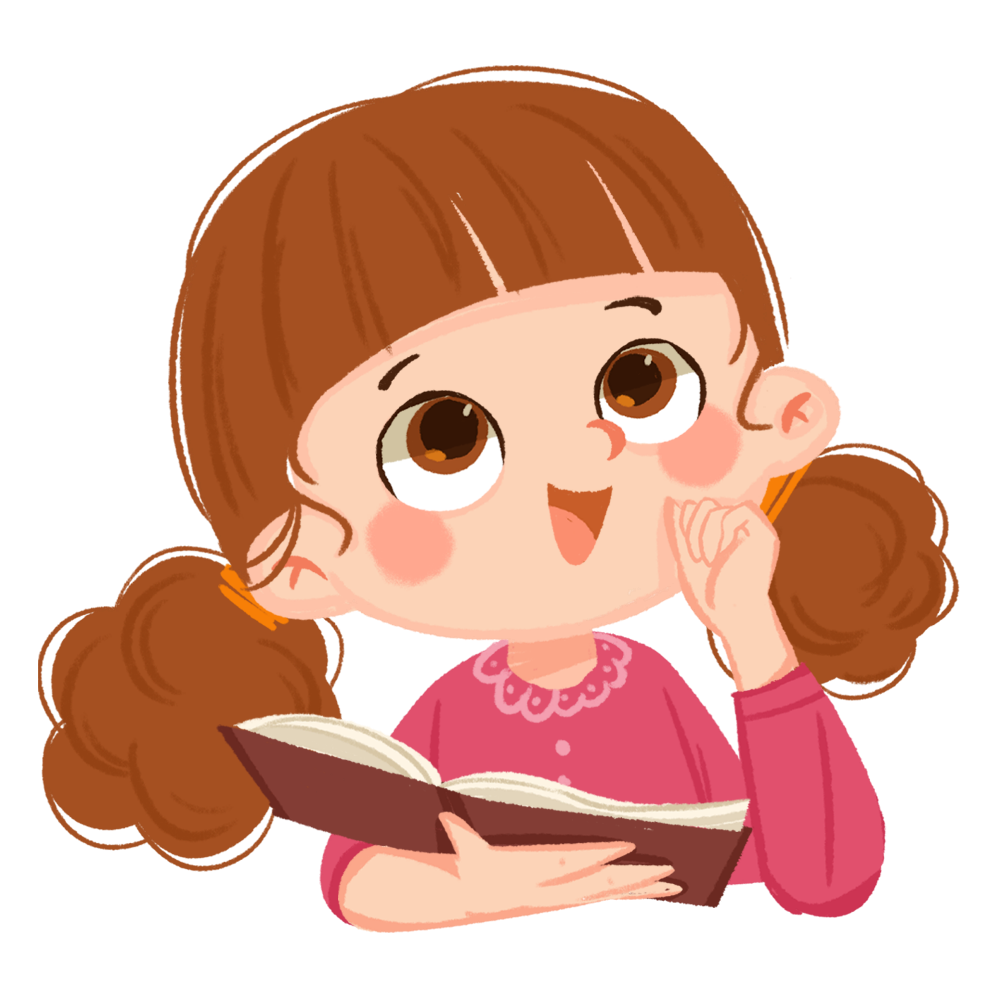 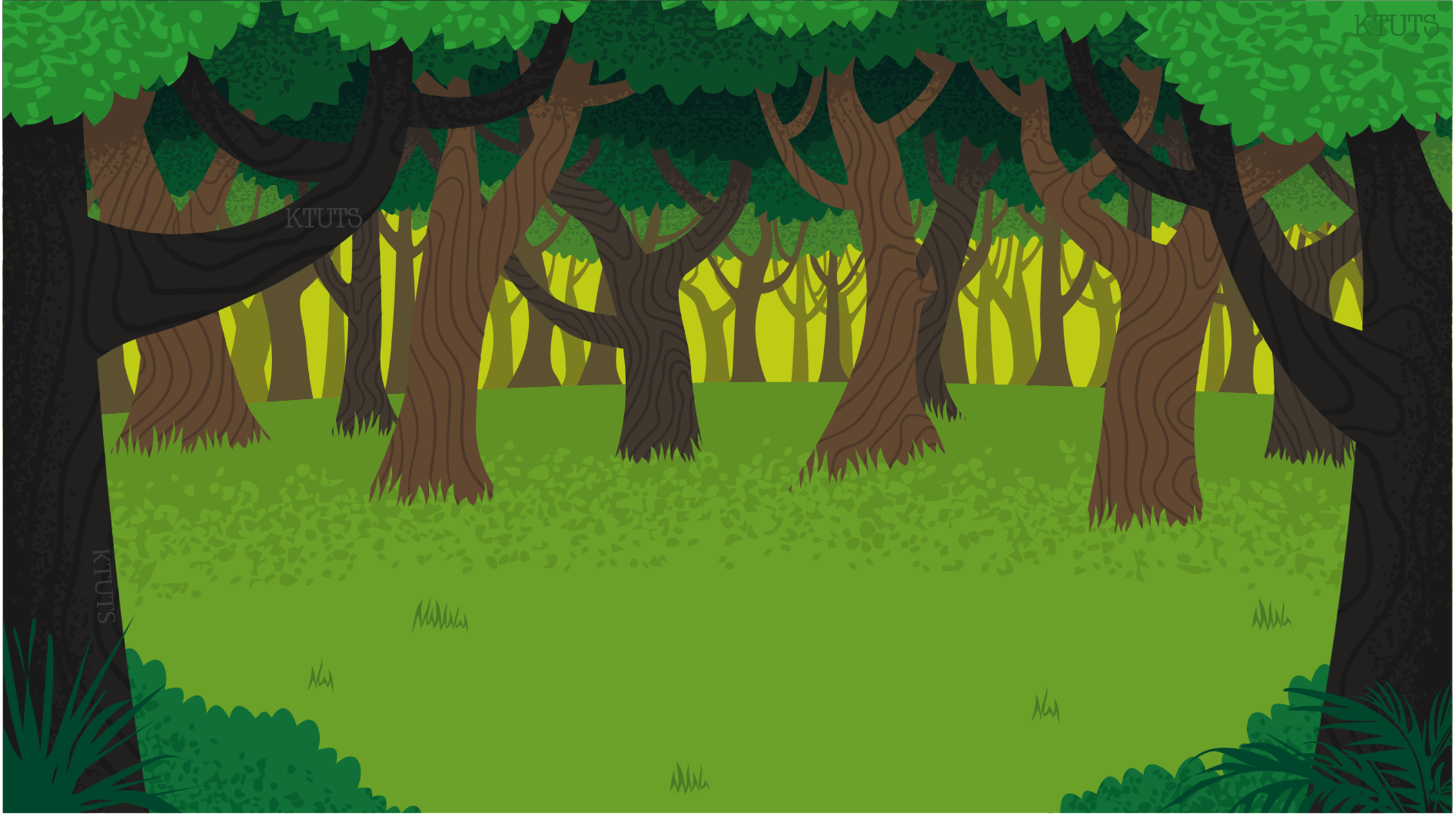 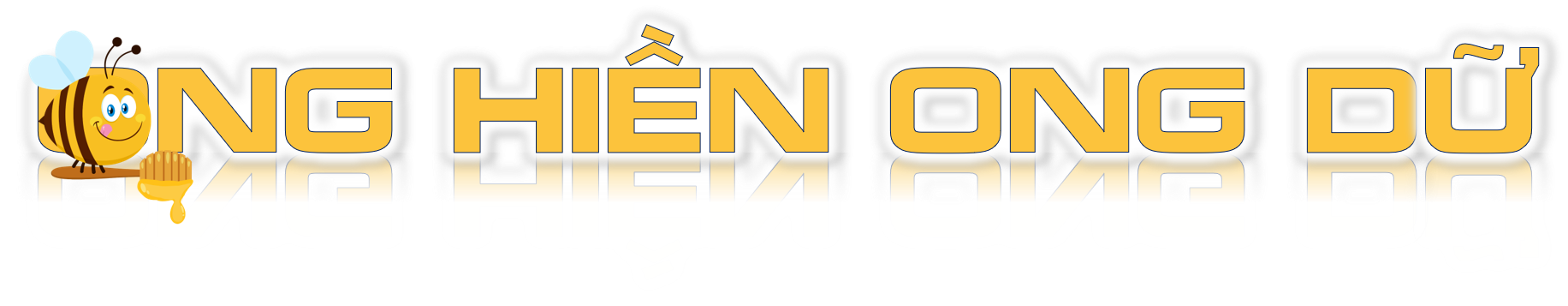 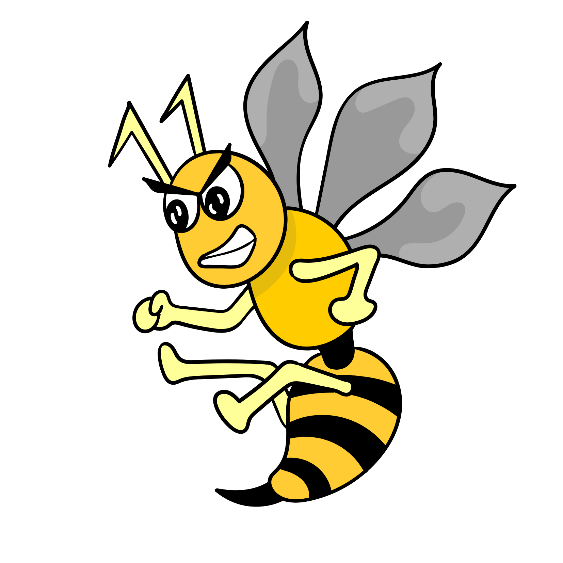 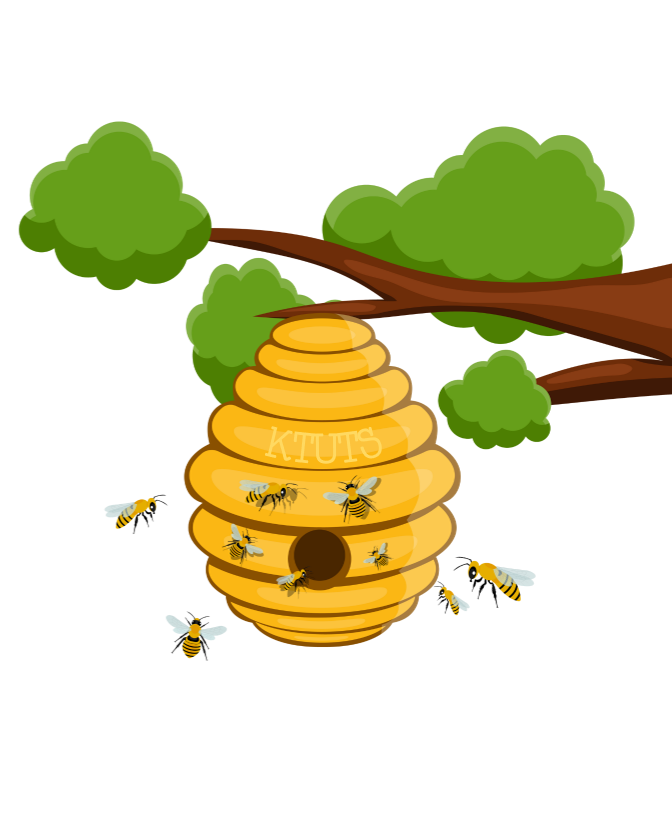 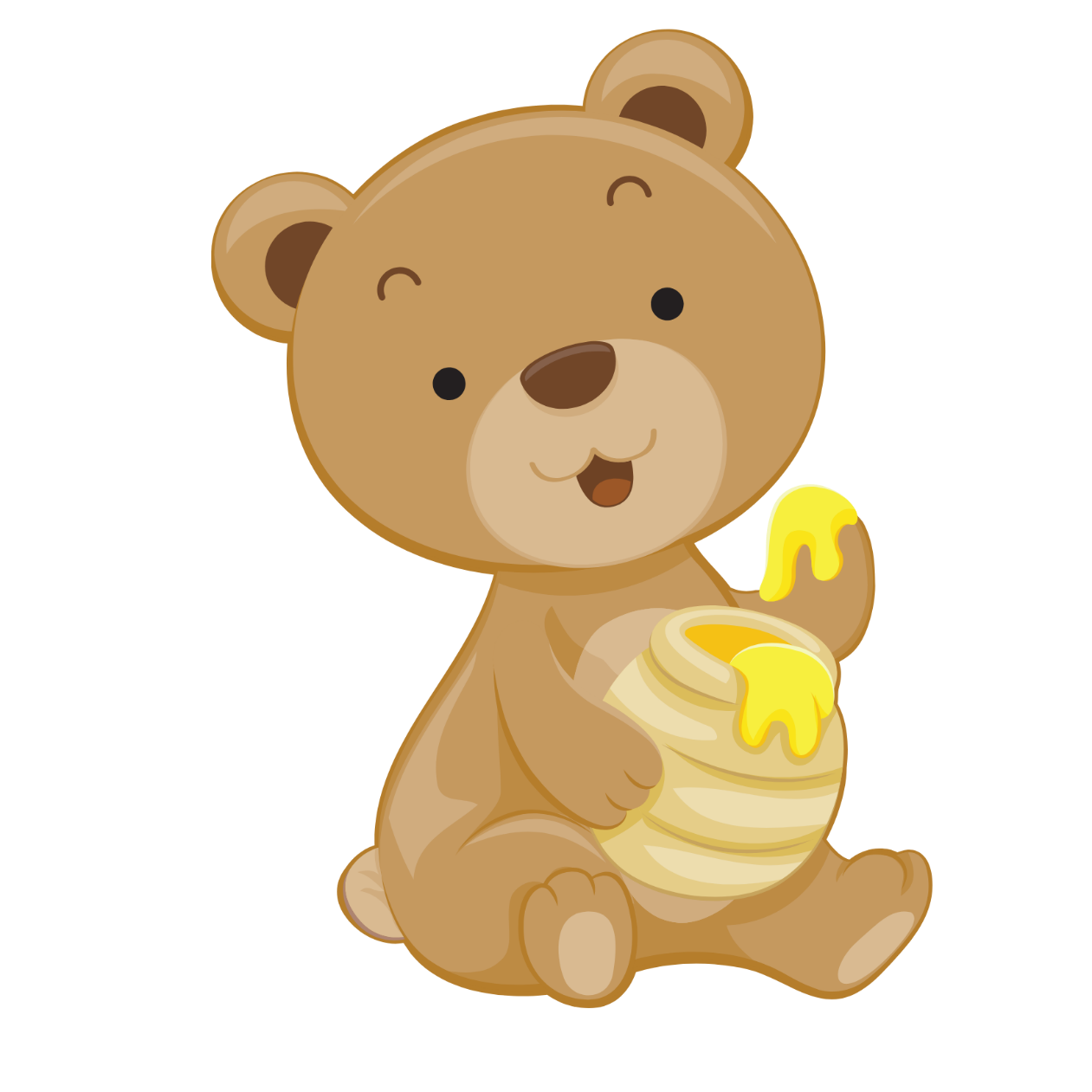 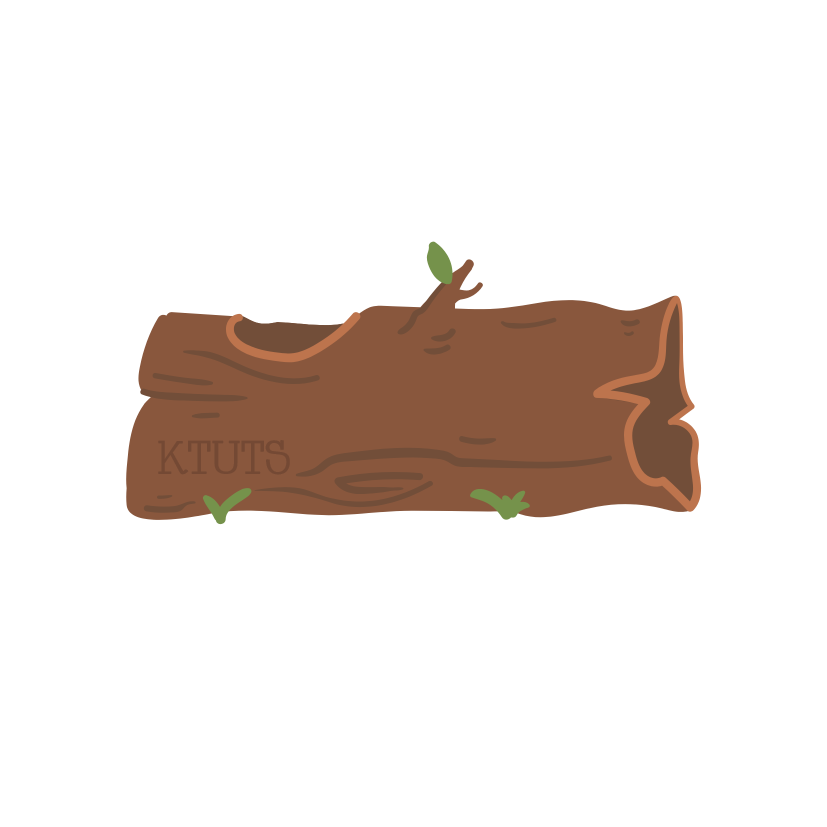 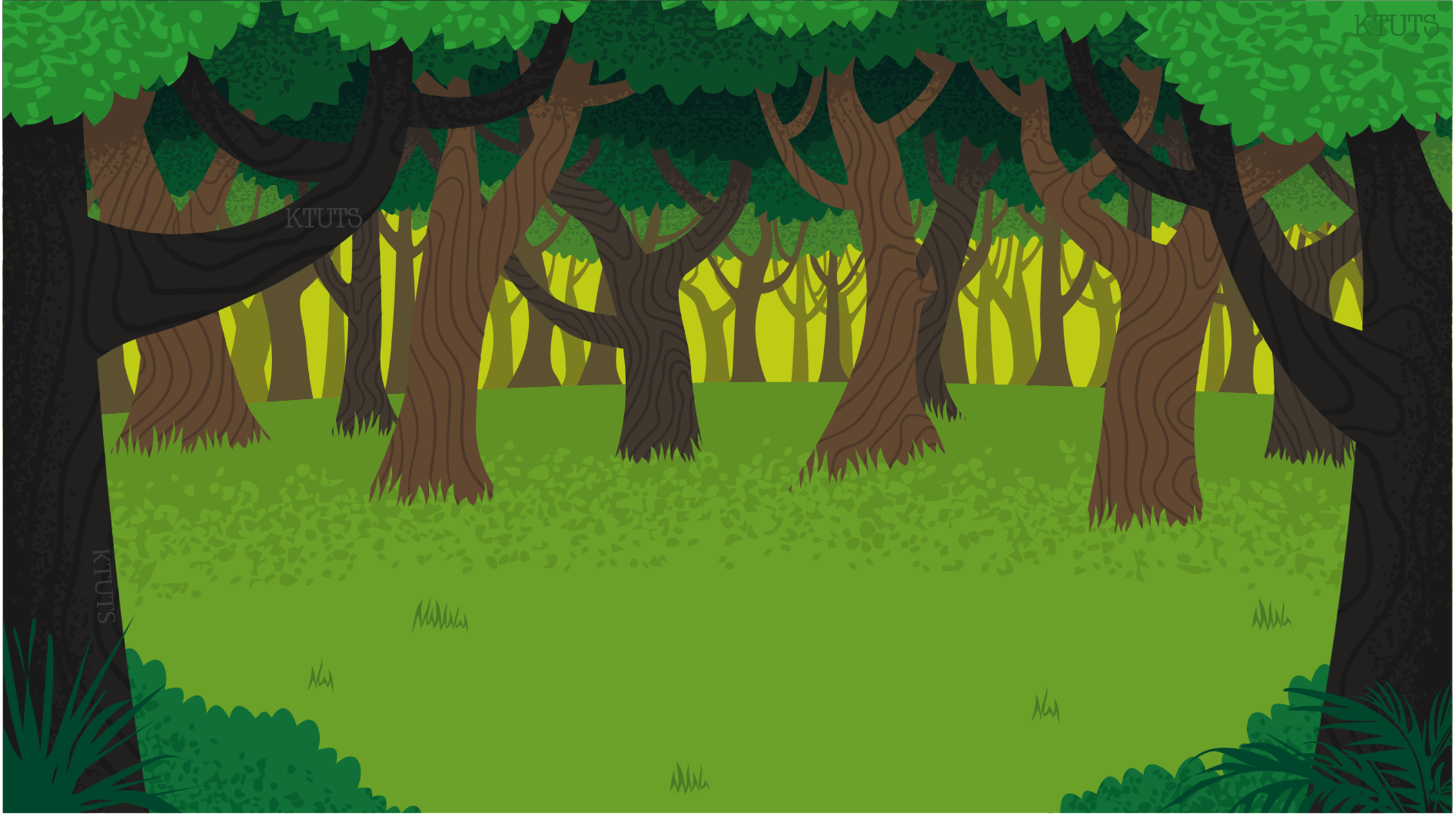 Học tiếp
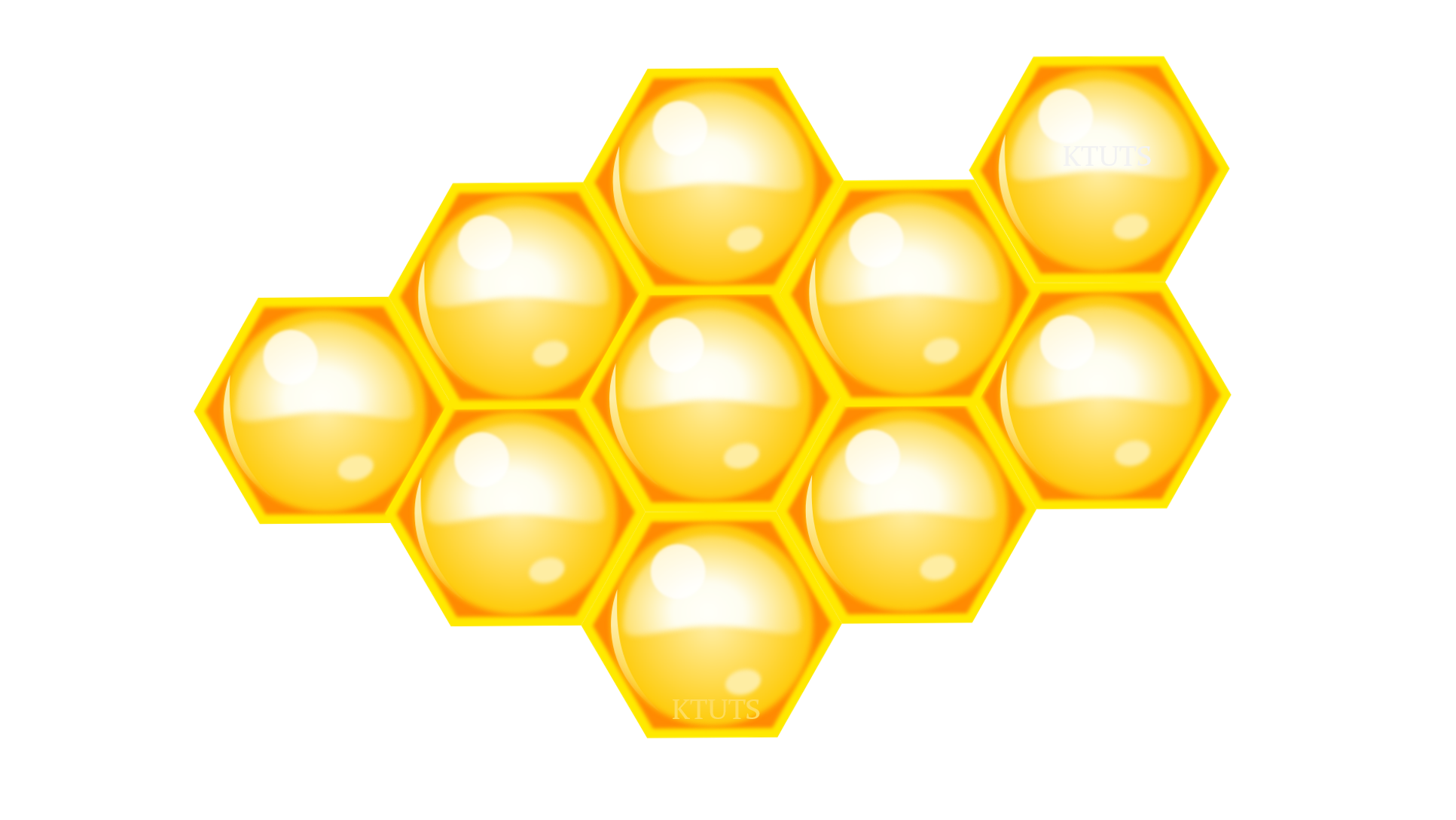 3
1
2
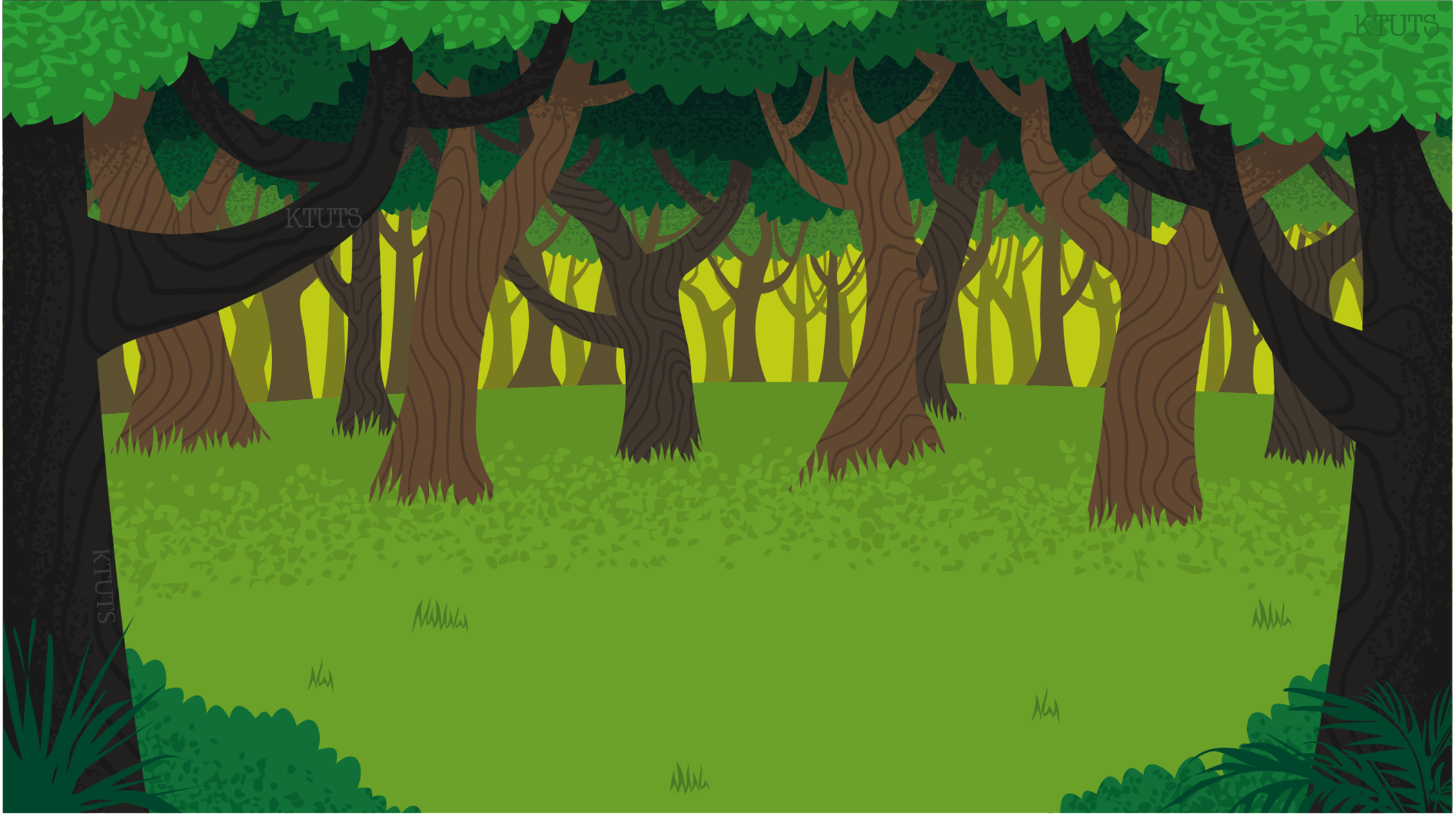 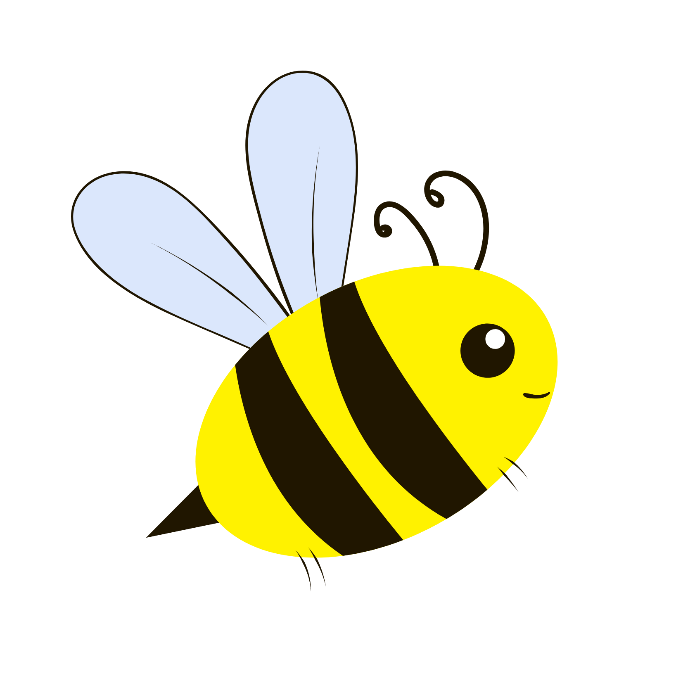 A
>
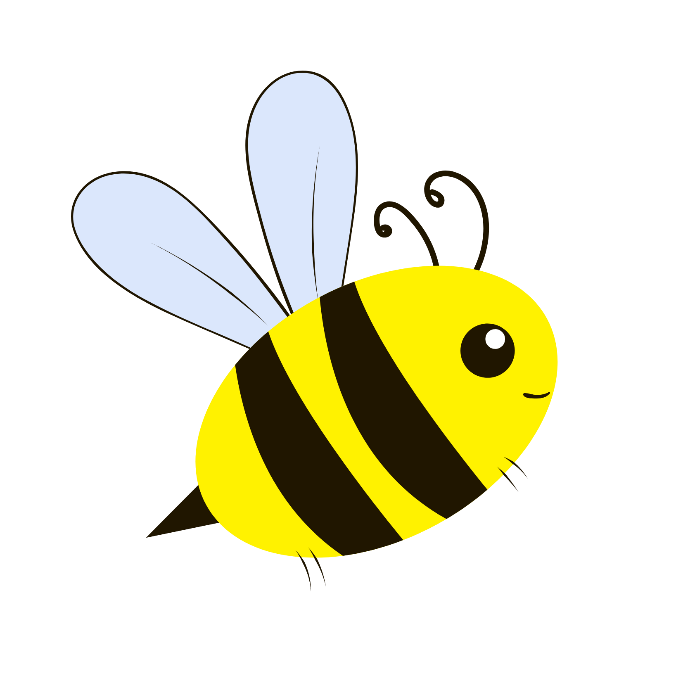 B
=
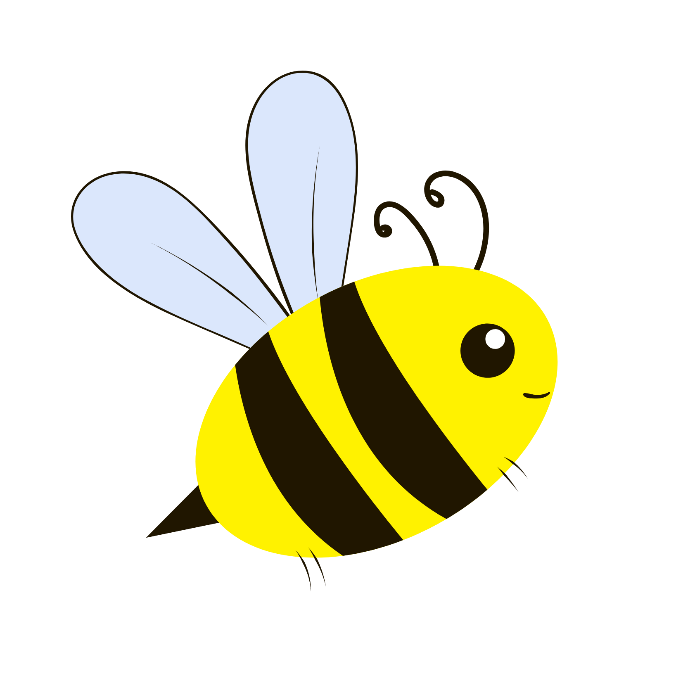 C
<
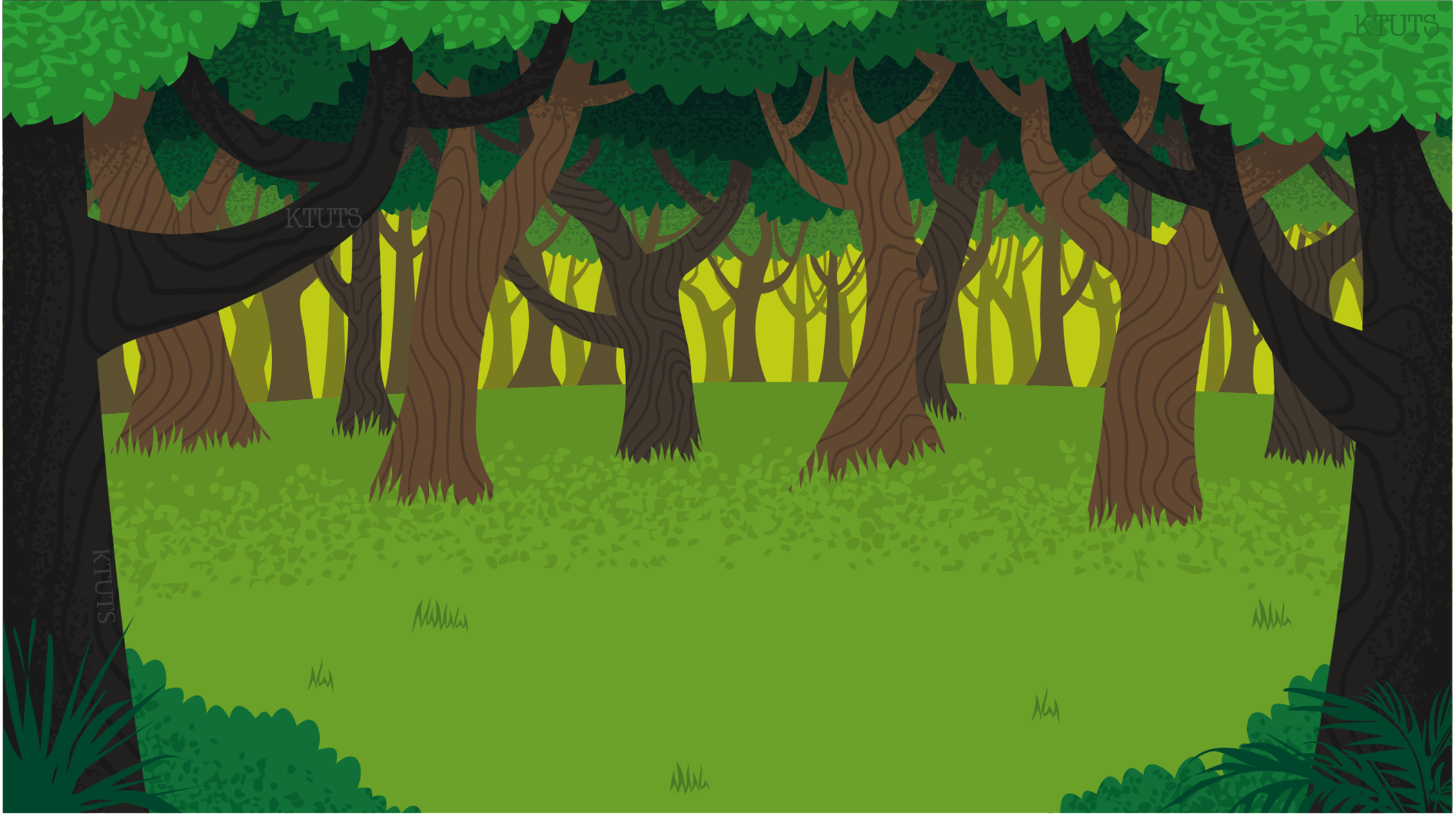 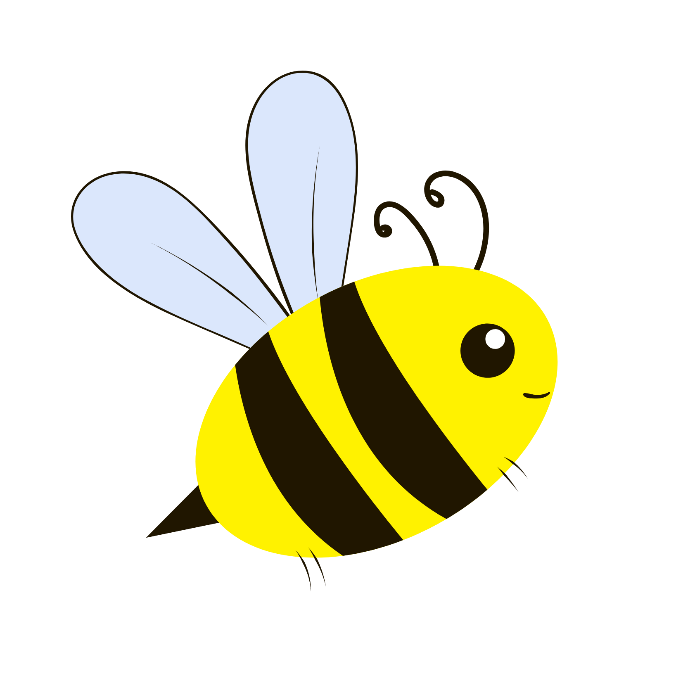 A
>
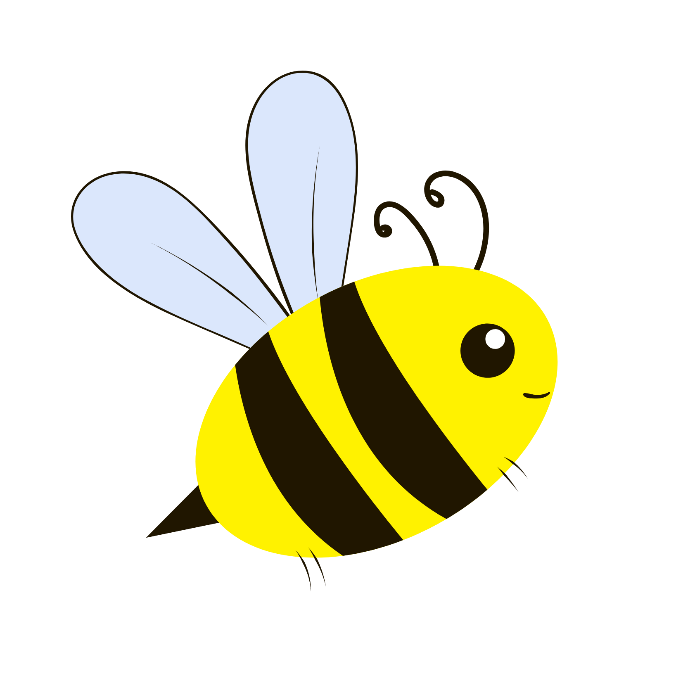 B
=
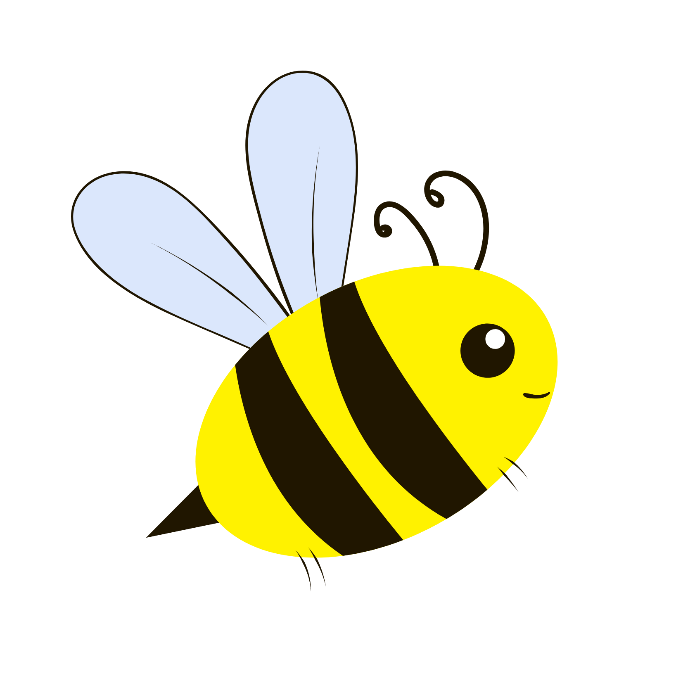 C
<
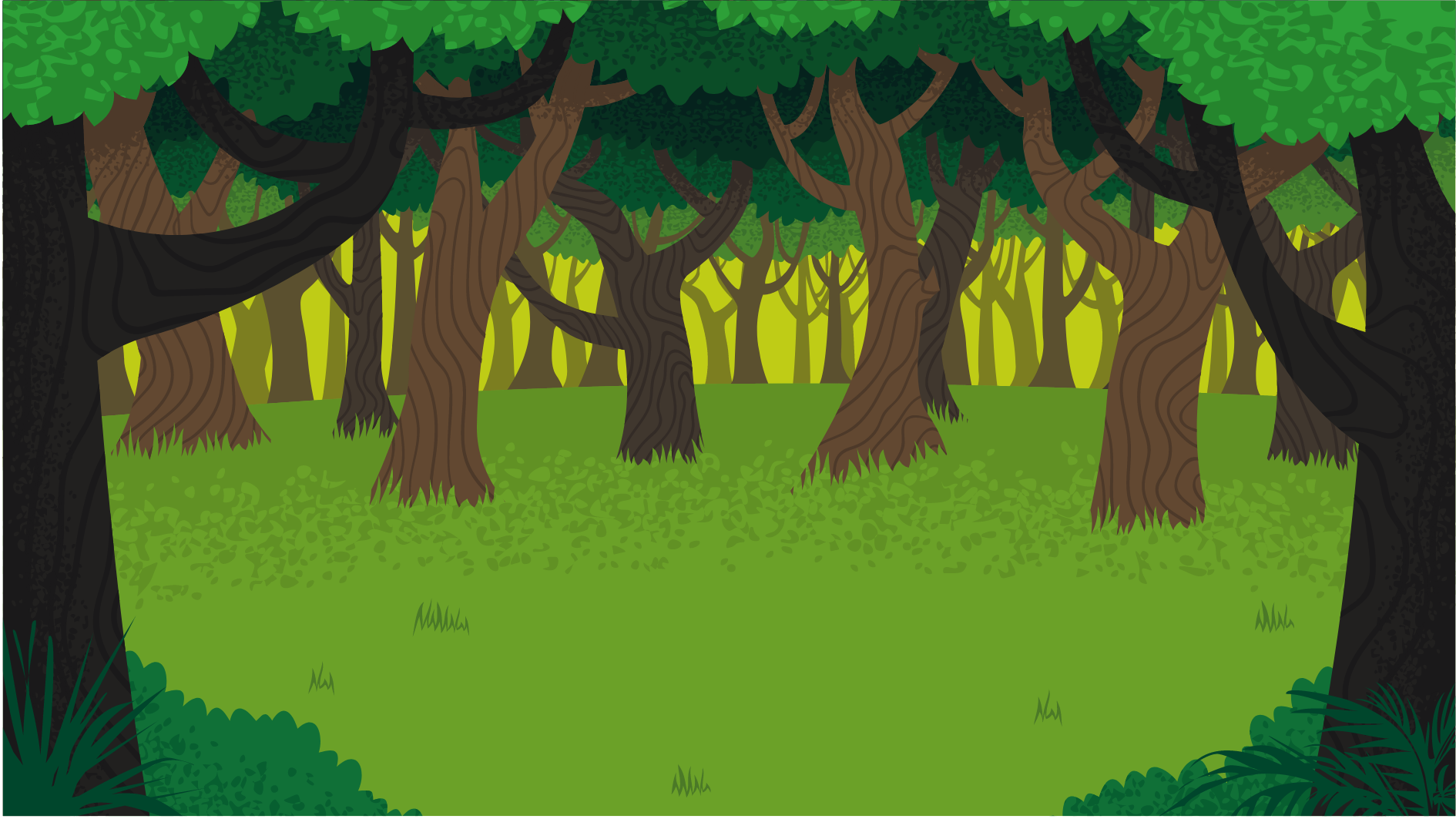 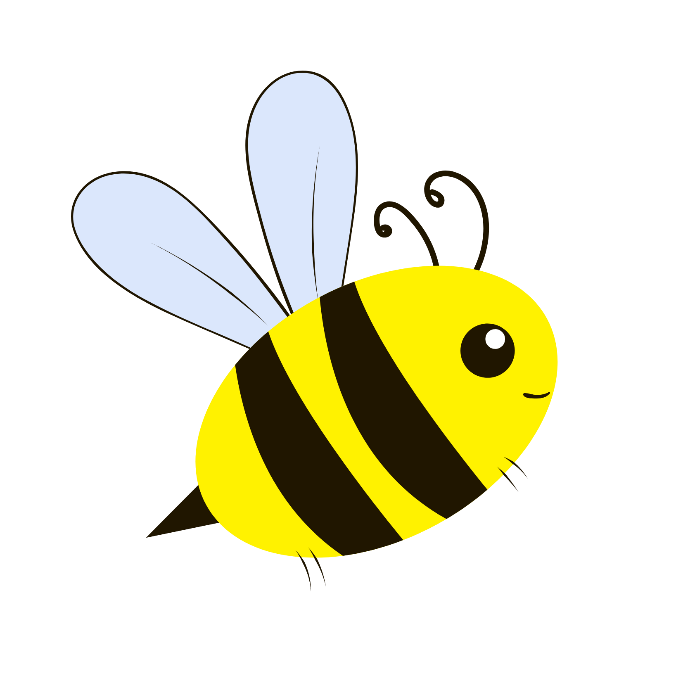 A
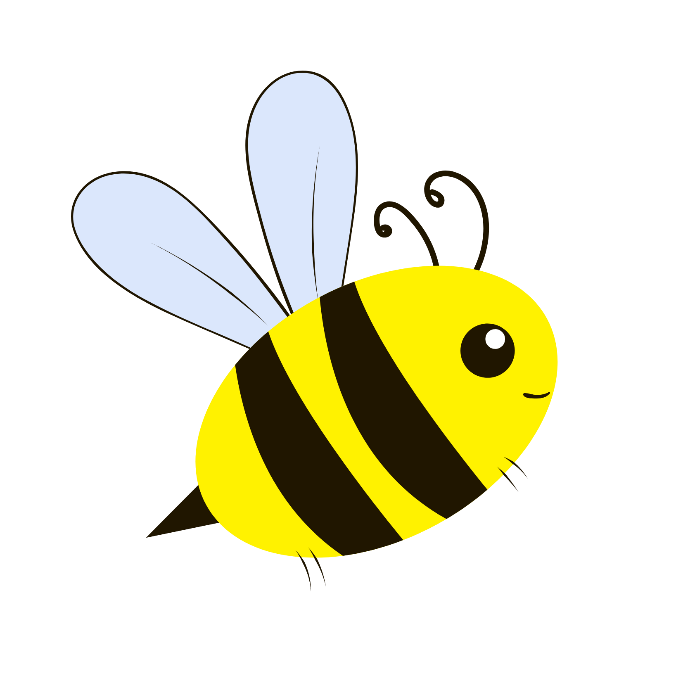 B
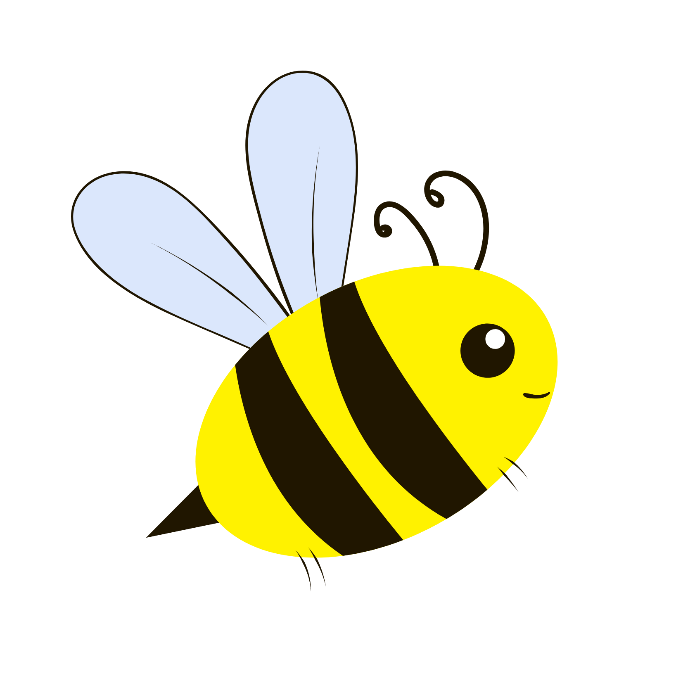 C
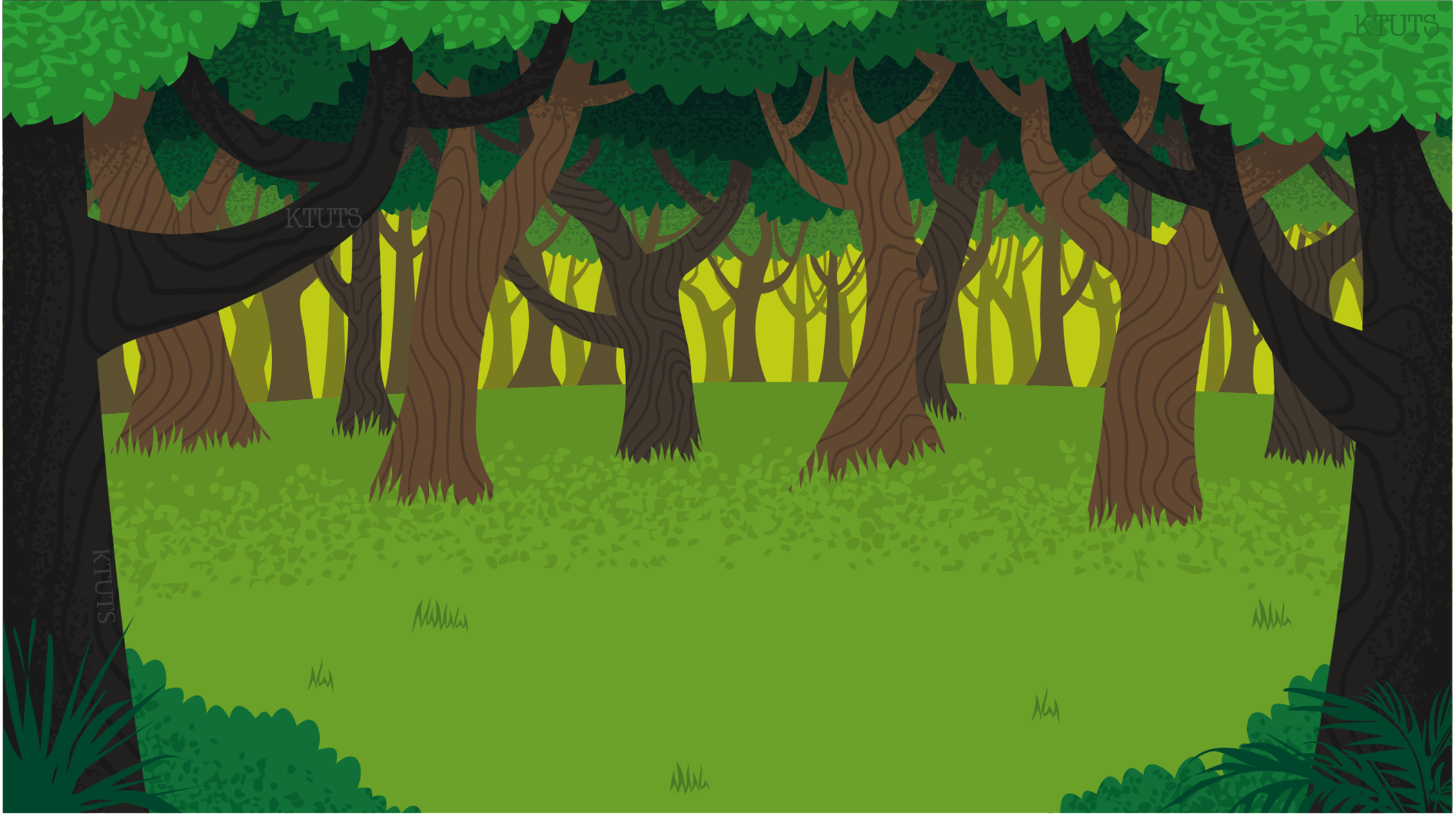 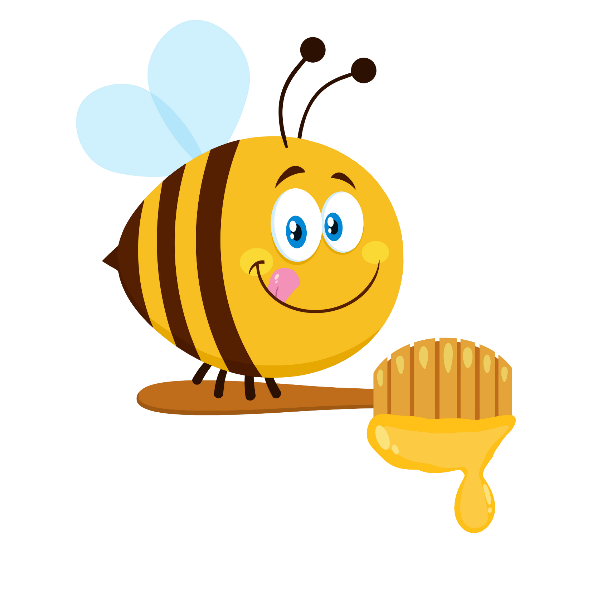 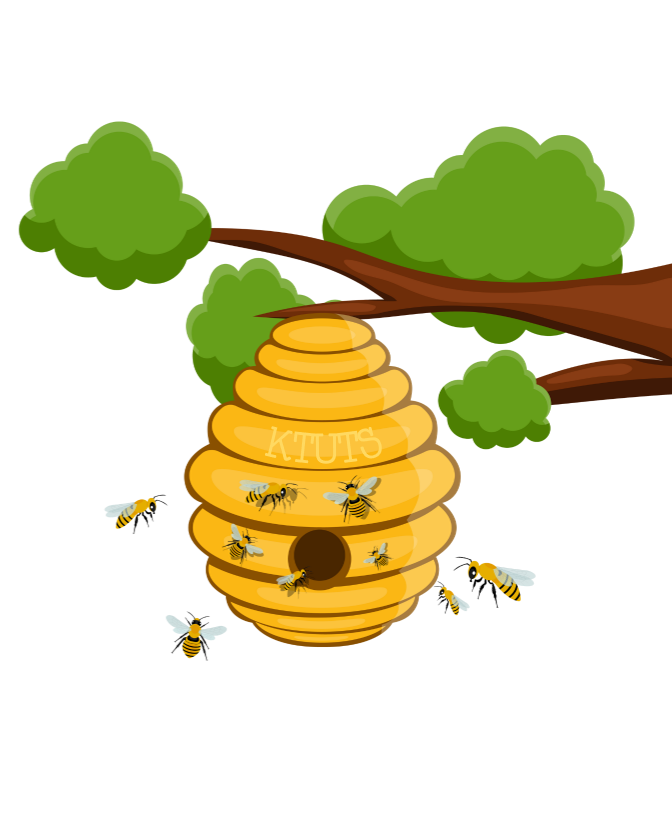 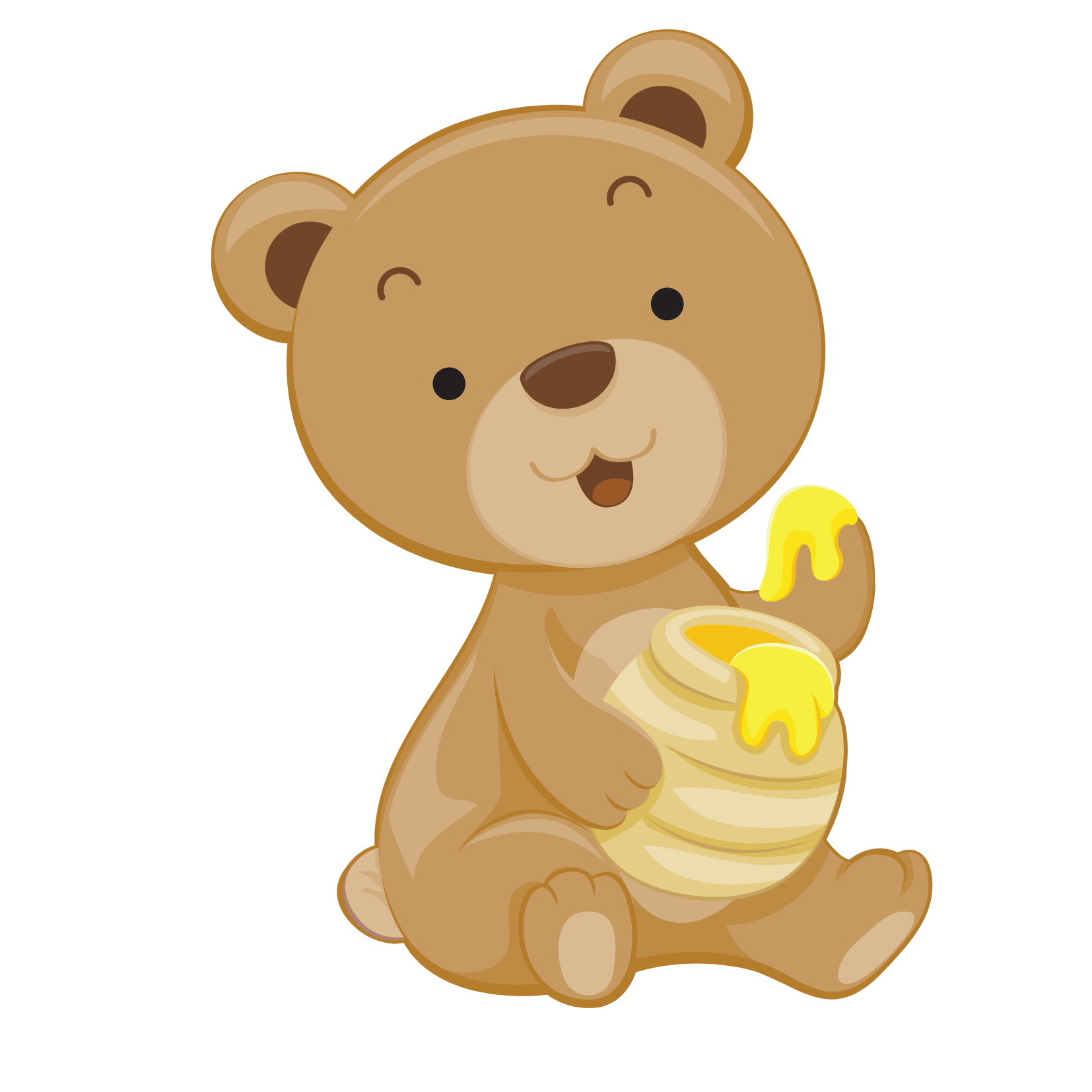 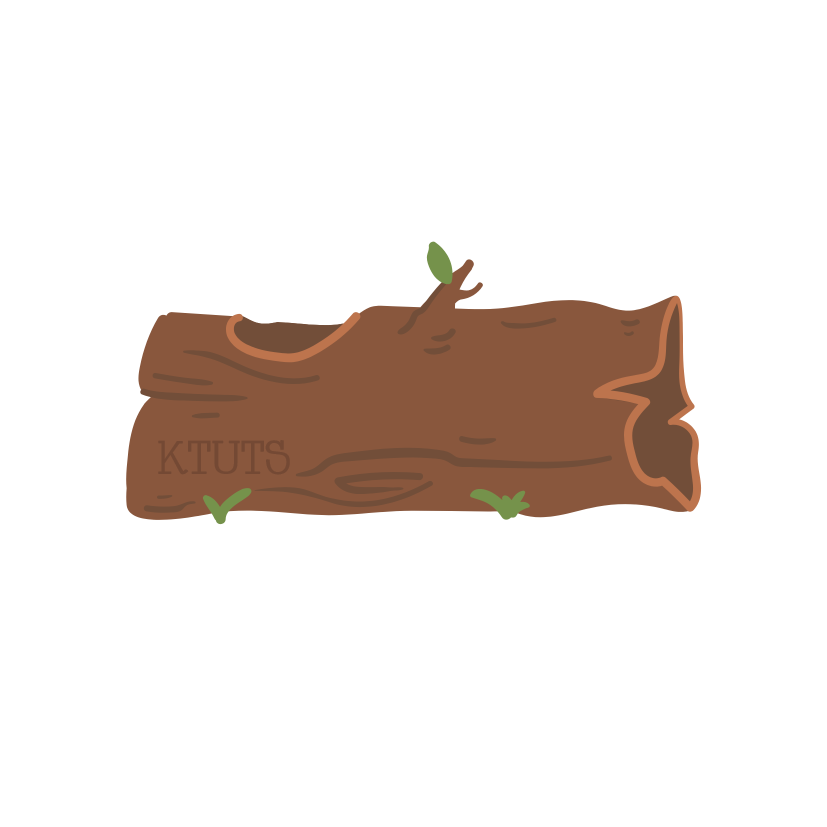 ?
[Speaker Notes: Bấm ? Để quay lại]
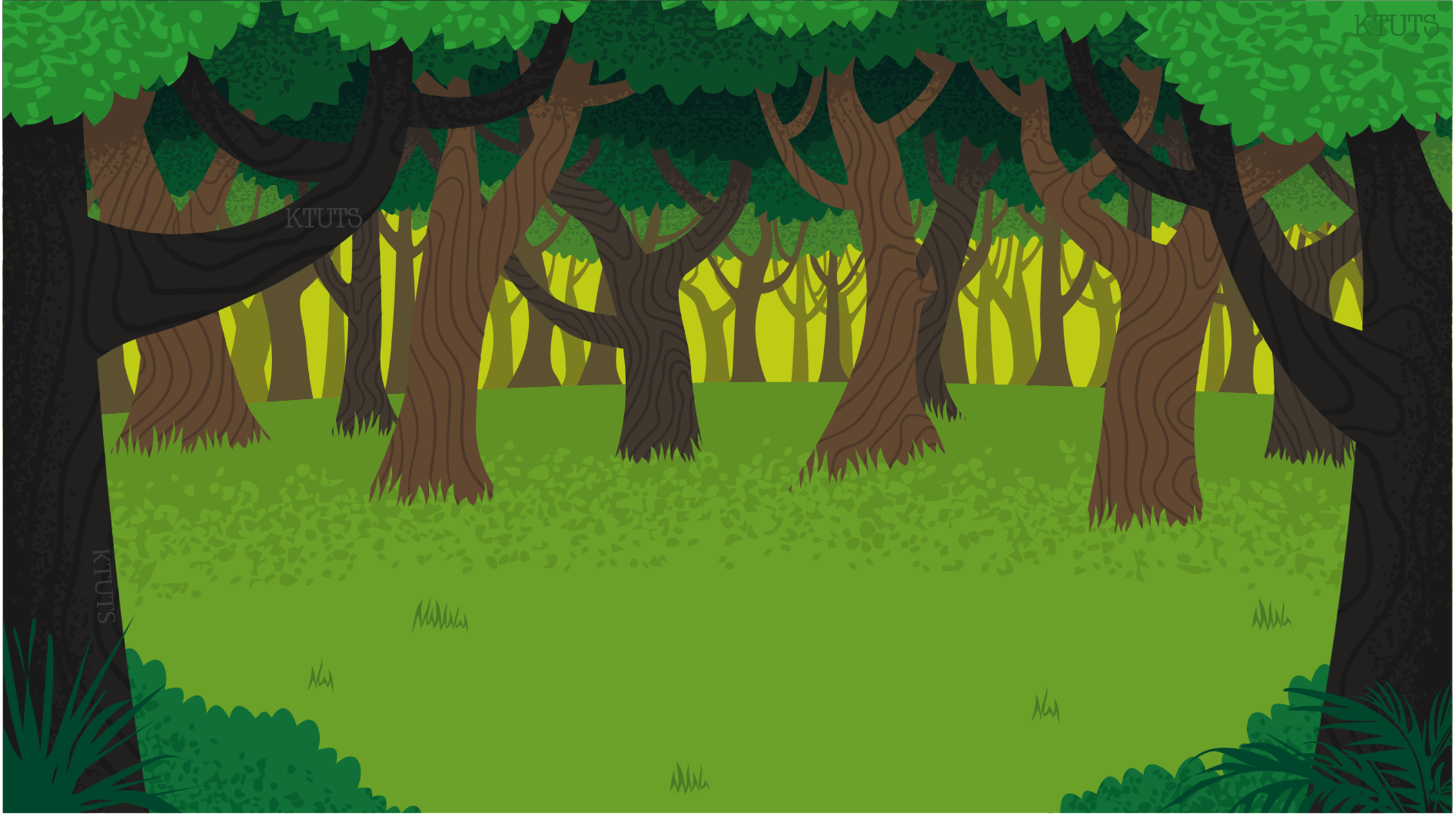 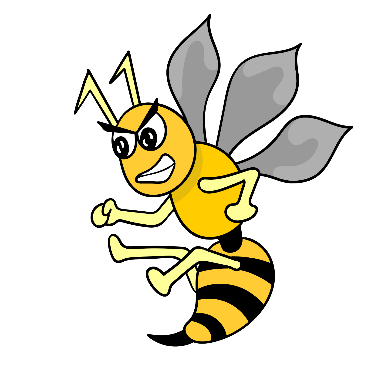 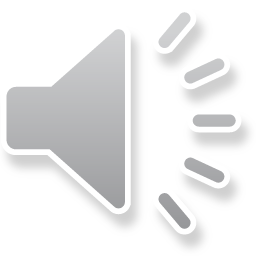 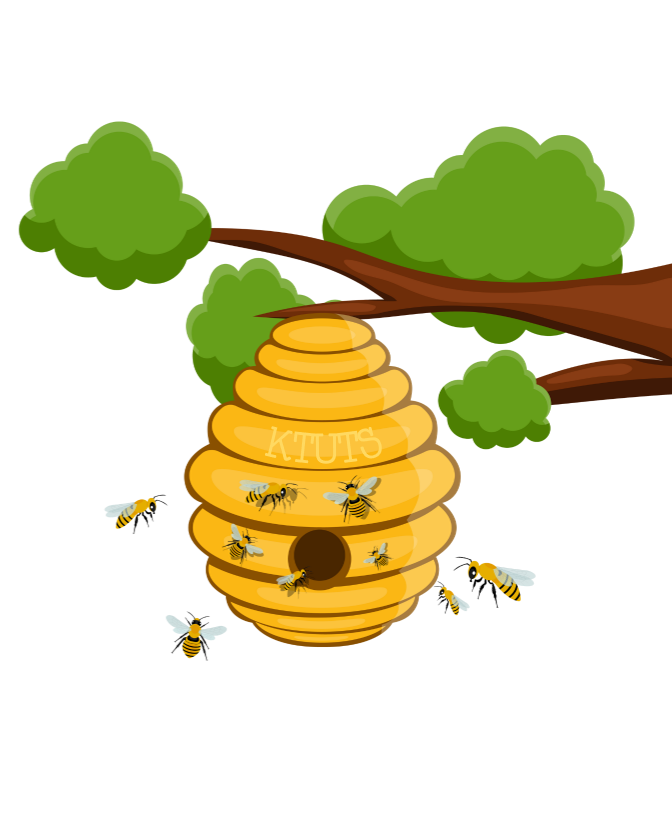 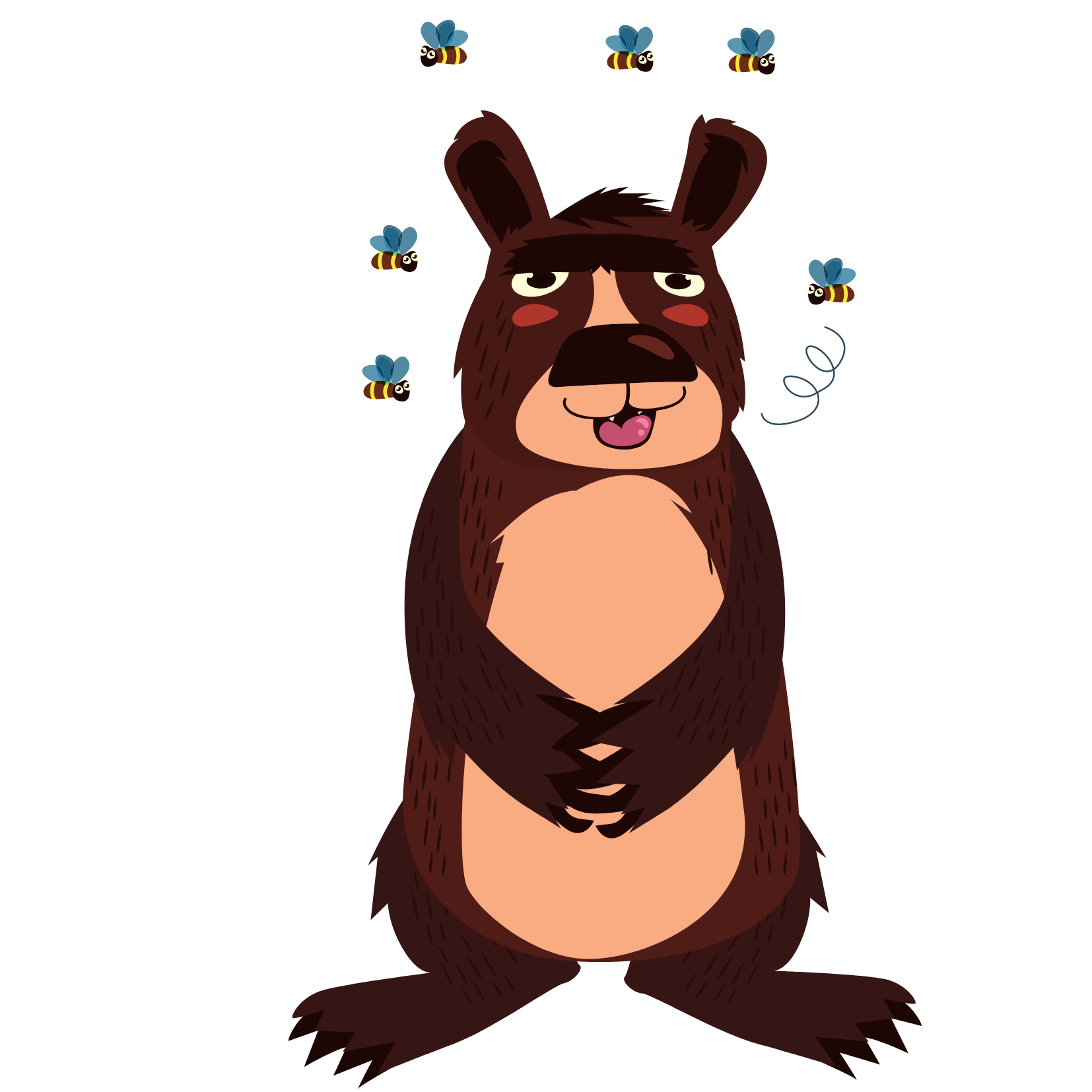 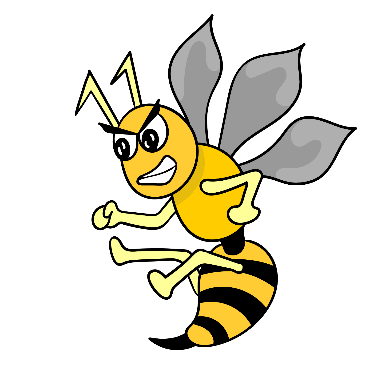 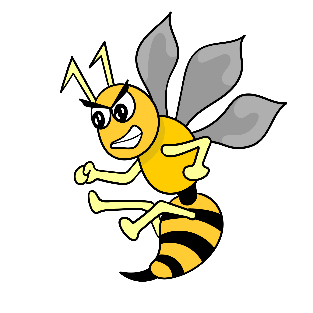 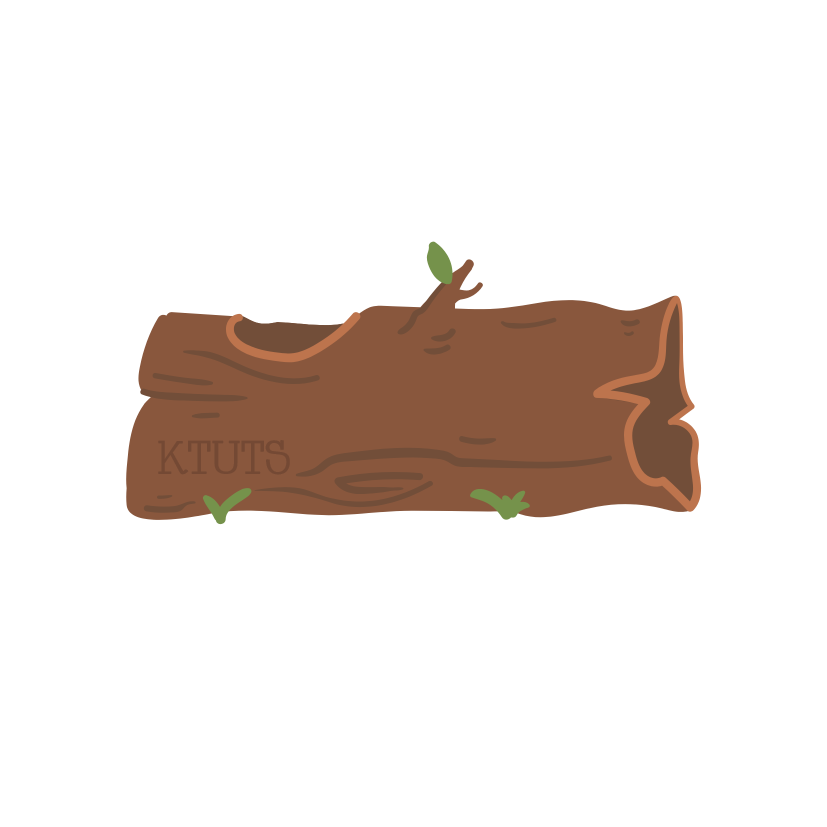 ?
[Speaker Notes: Bấm ? Để quay lại]
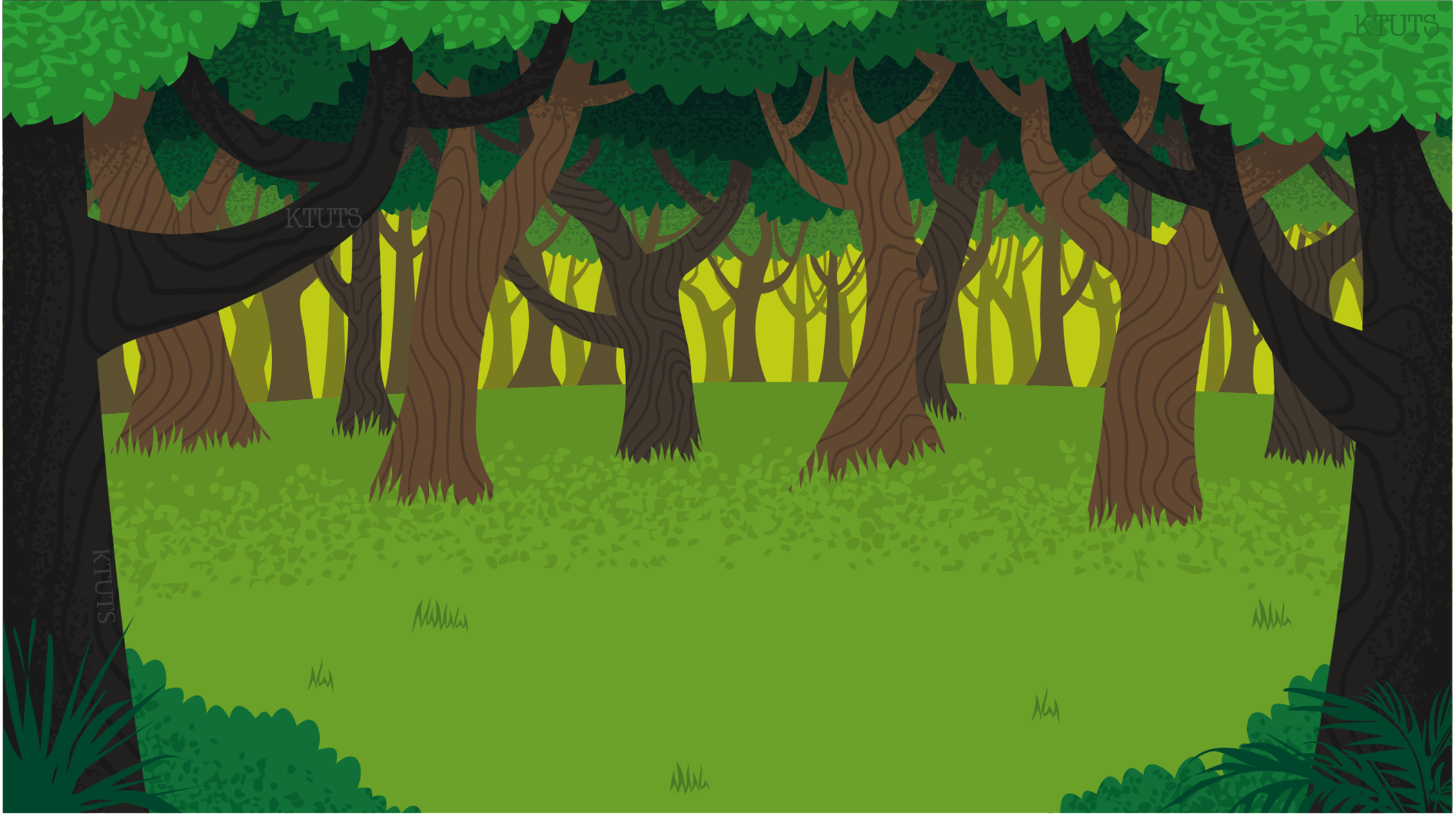 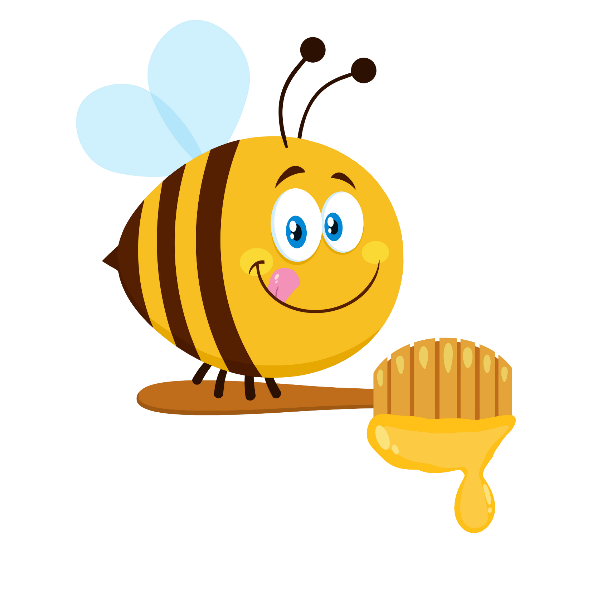 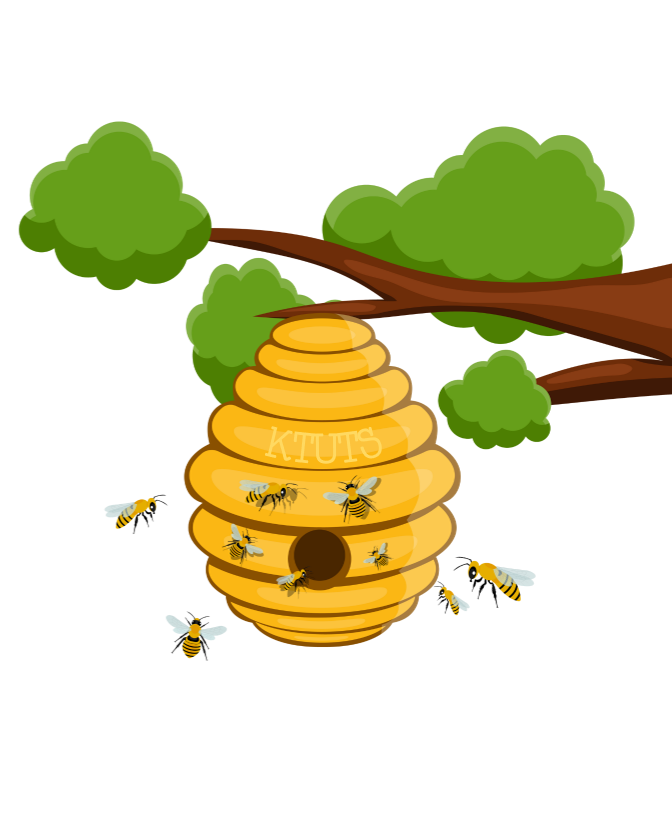 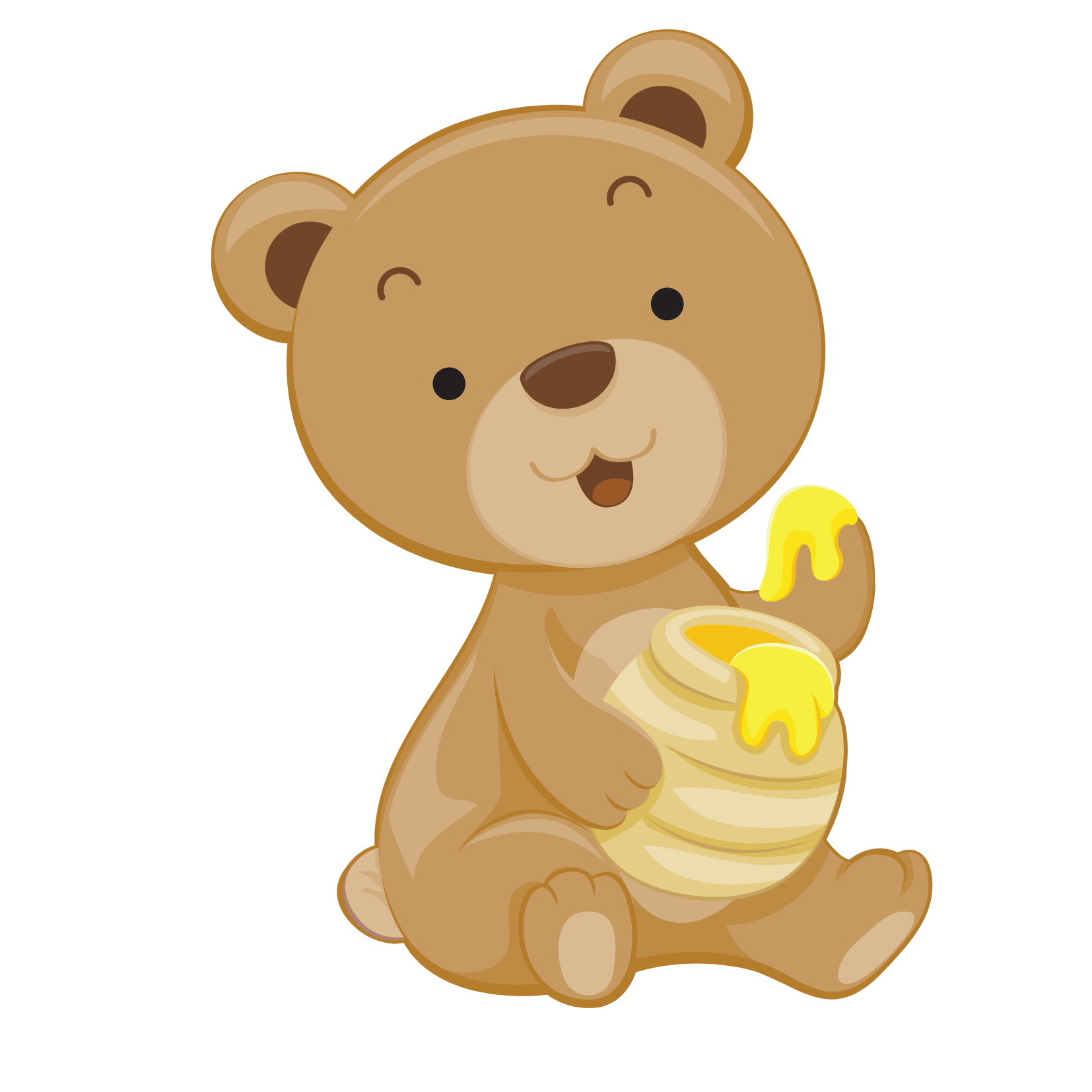 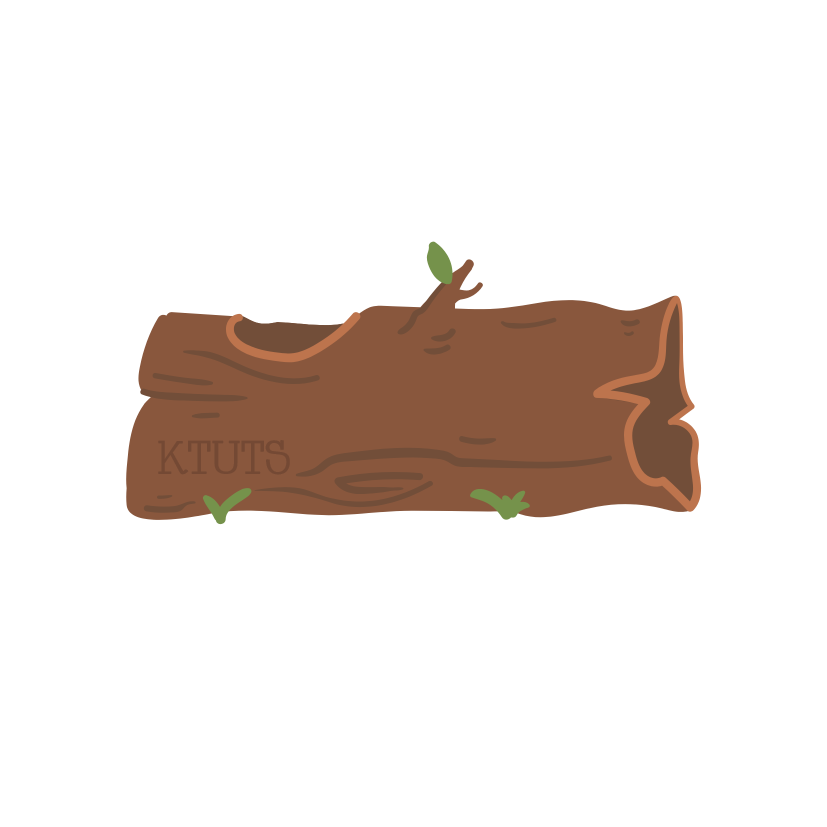 ?
[Speaker Notes: Bấm ? Để quay lại]
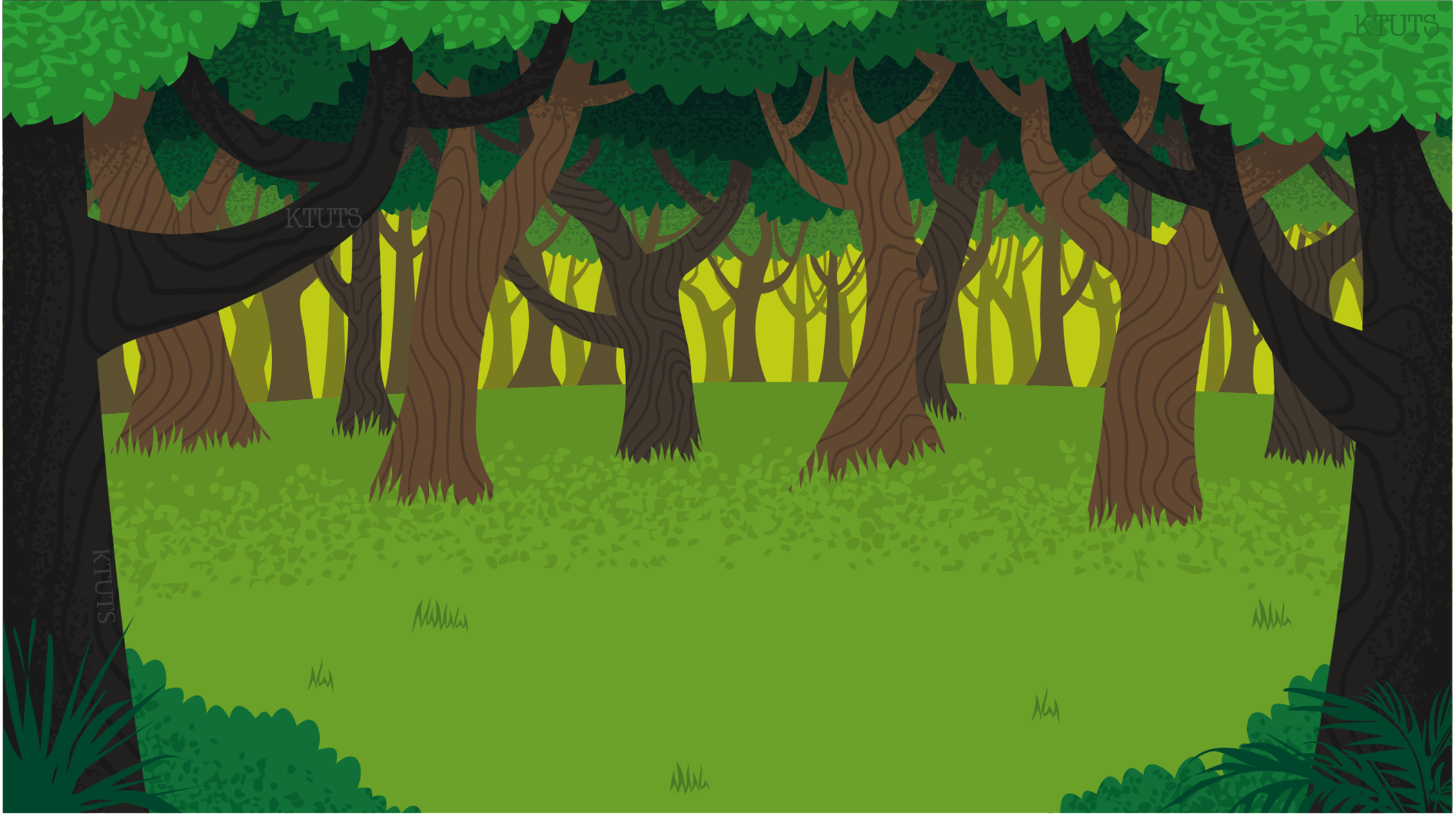 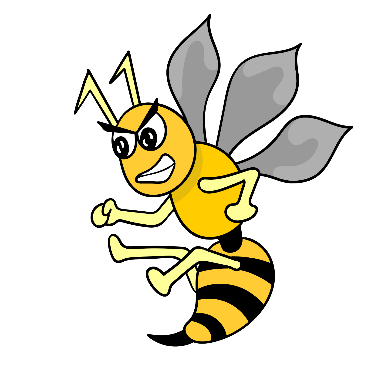 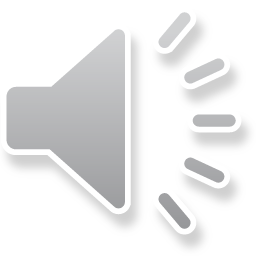 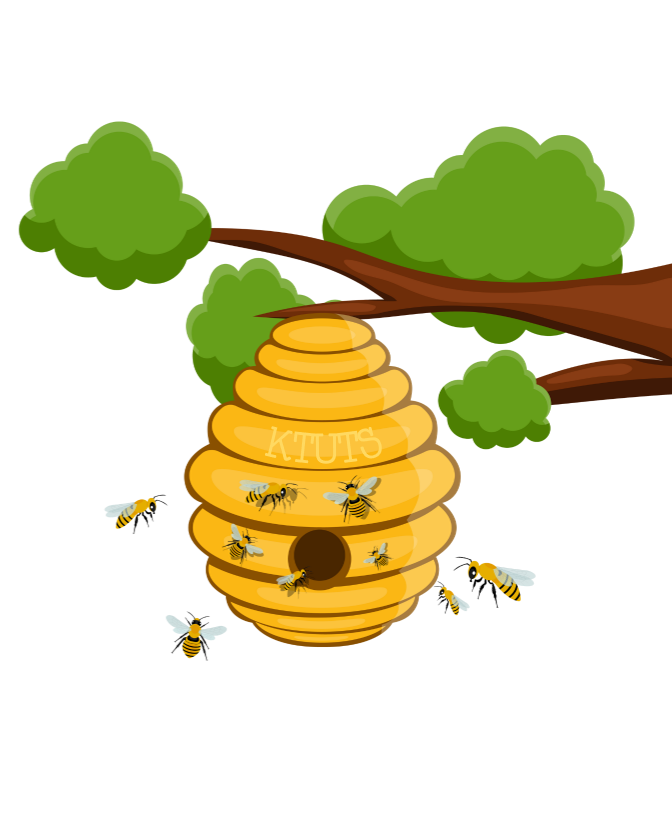 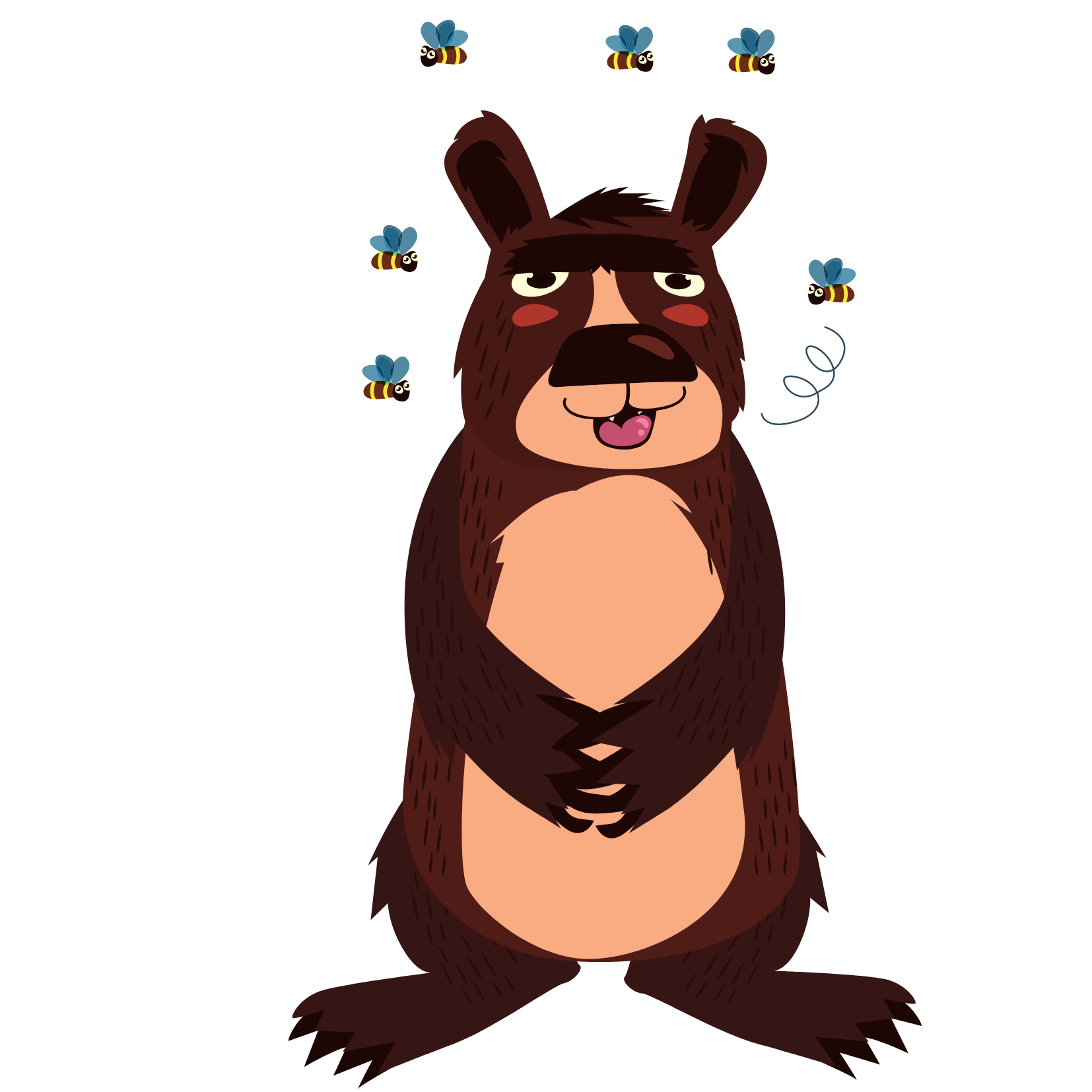 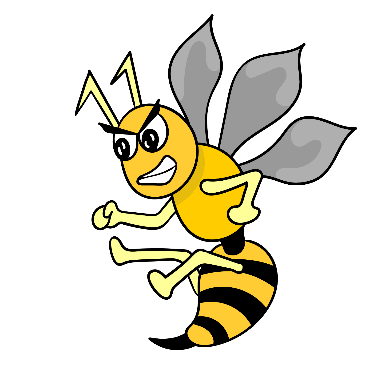 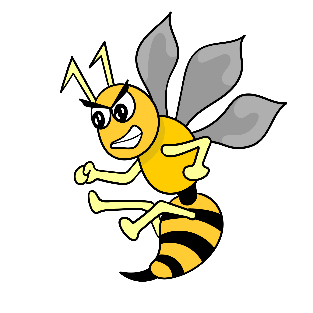 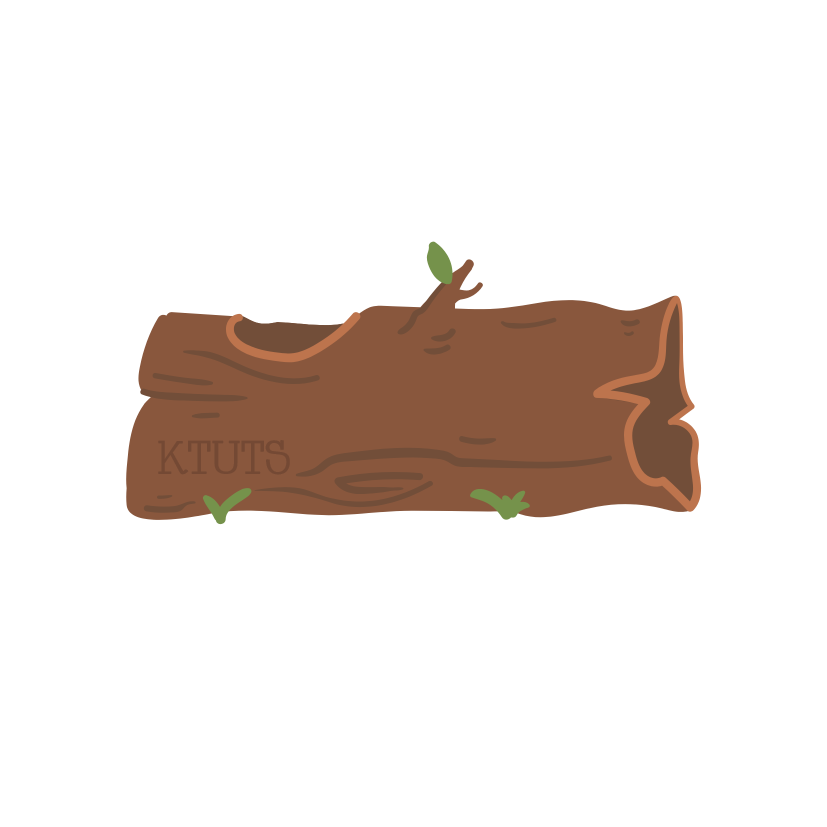 ?
[Speaker Notes: Bấm ? Để quay lại]
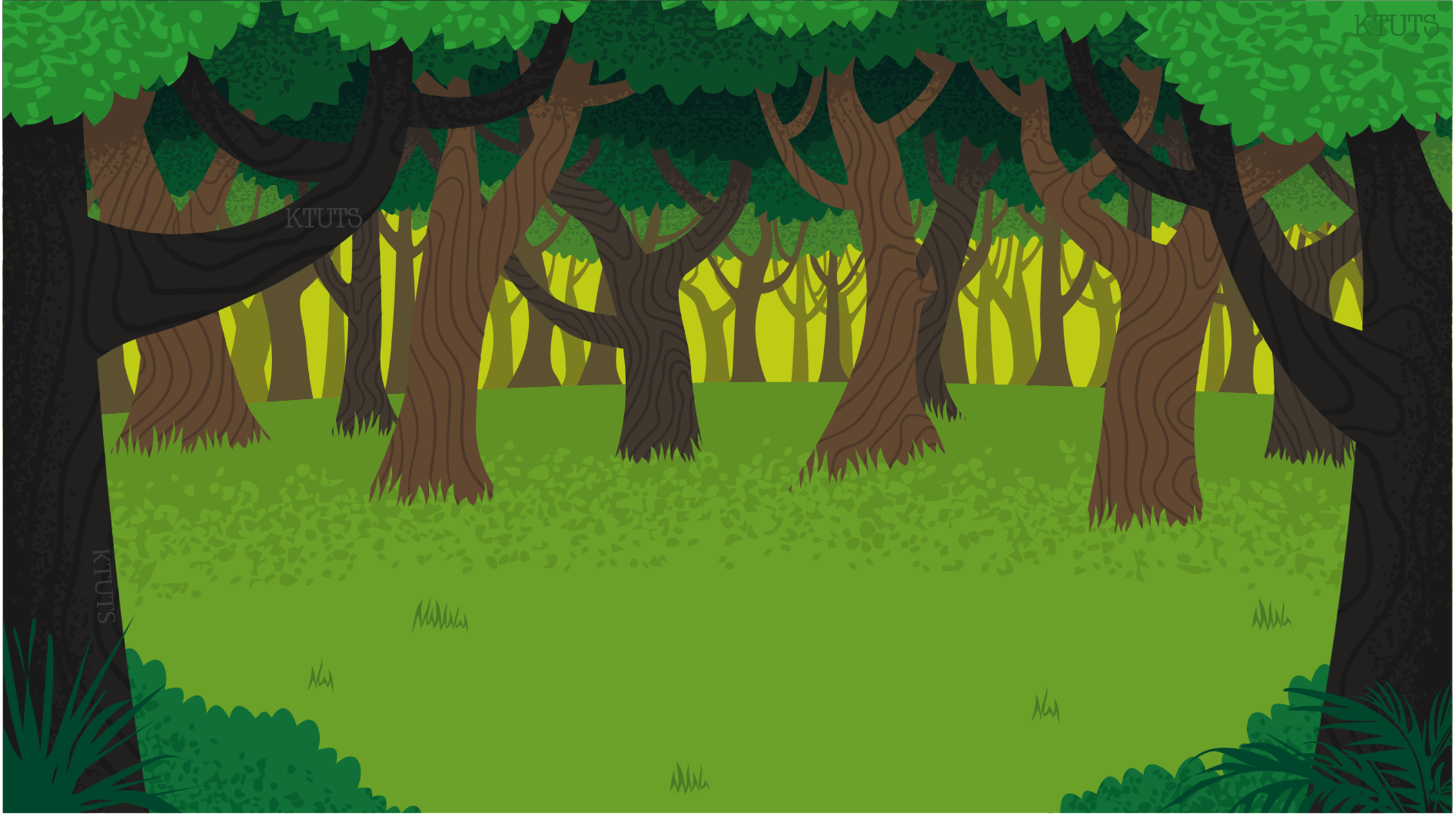 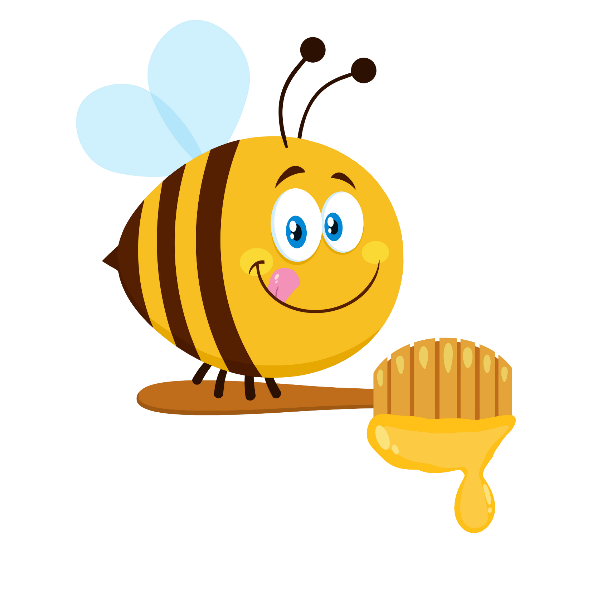 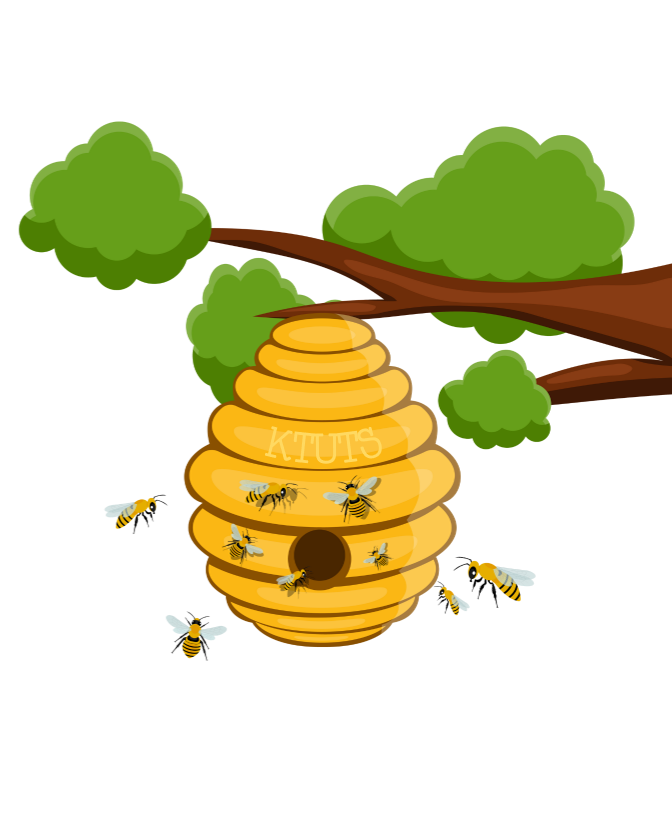 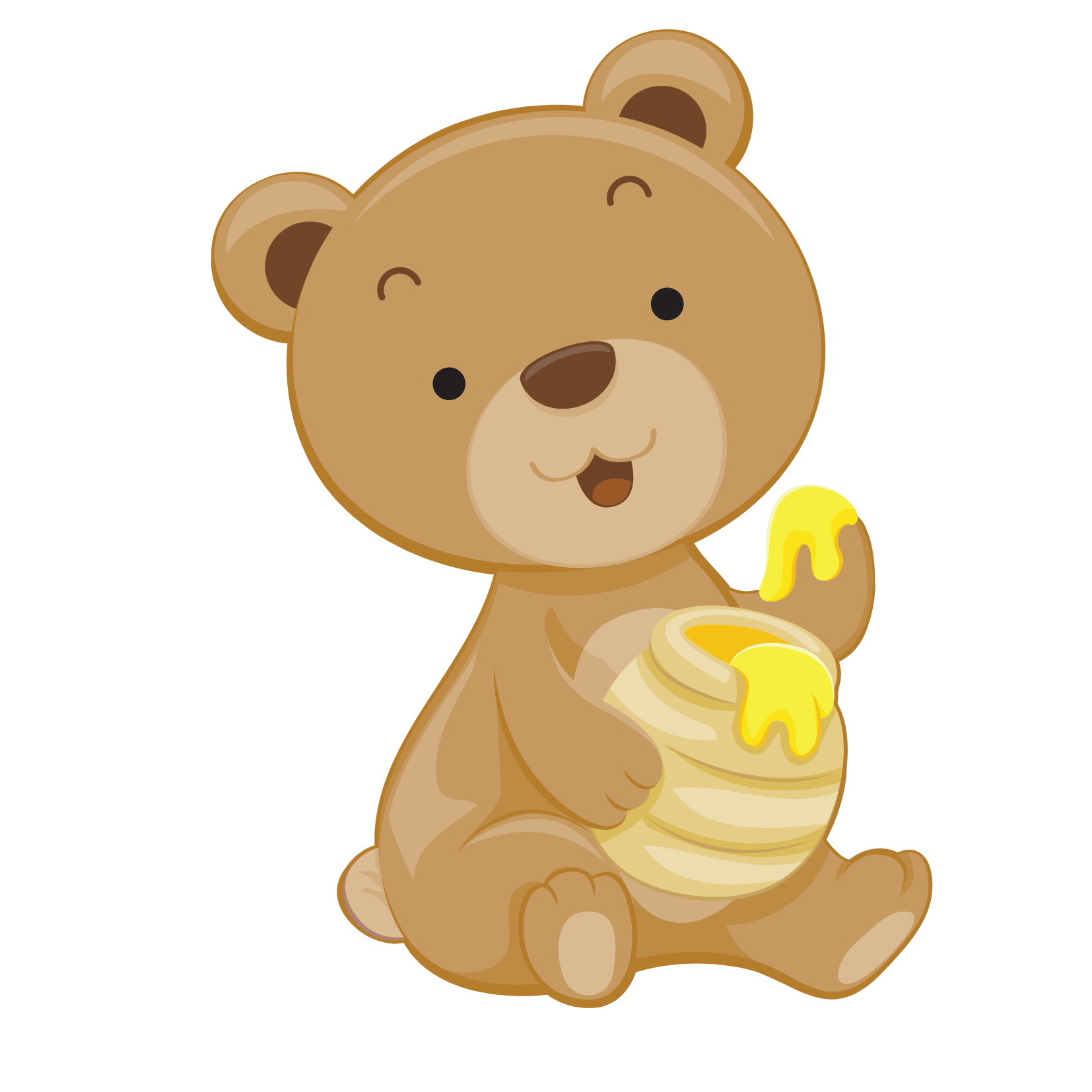 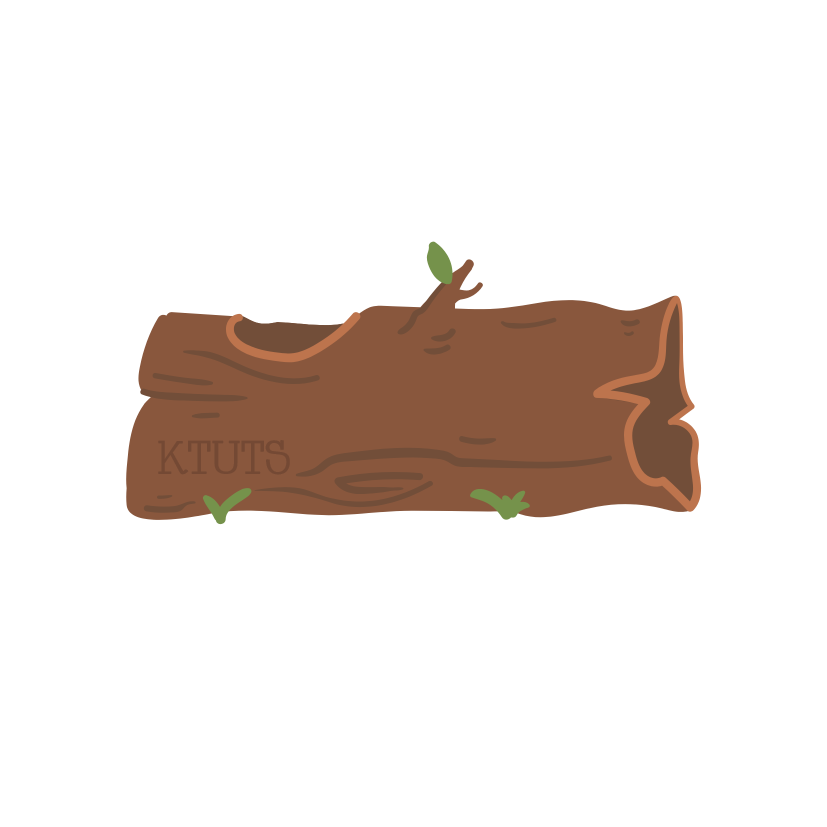 ?
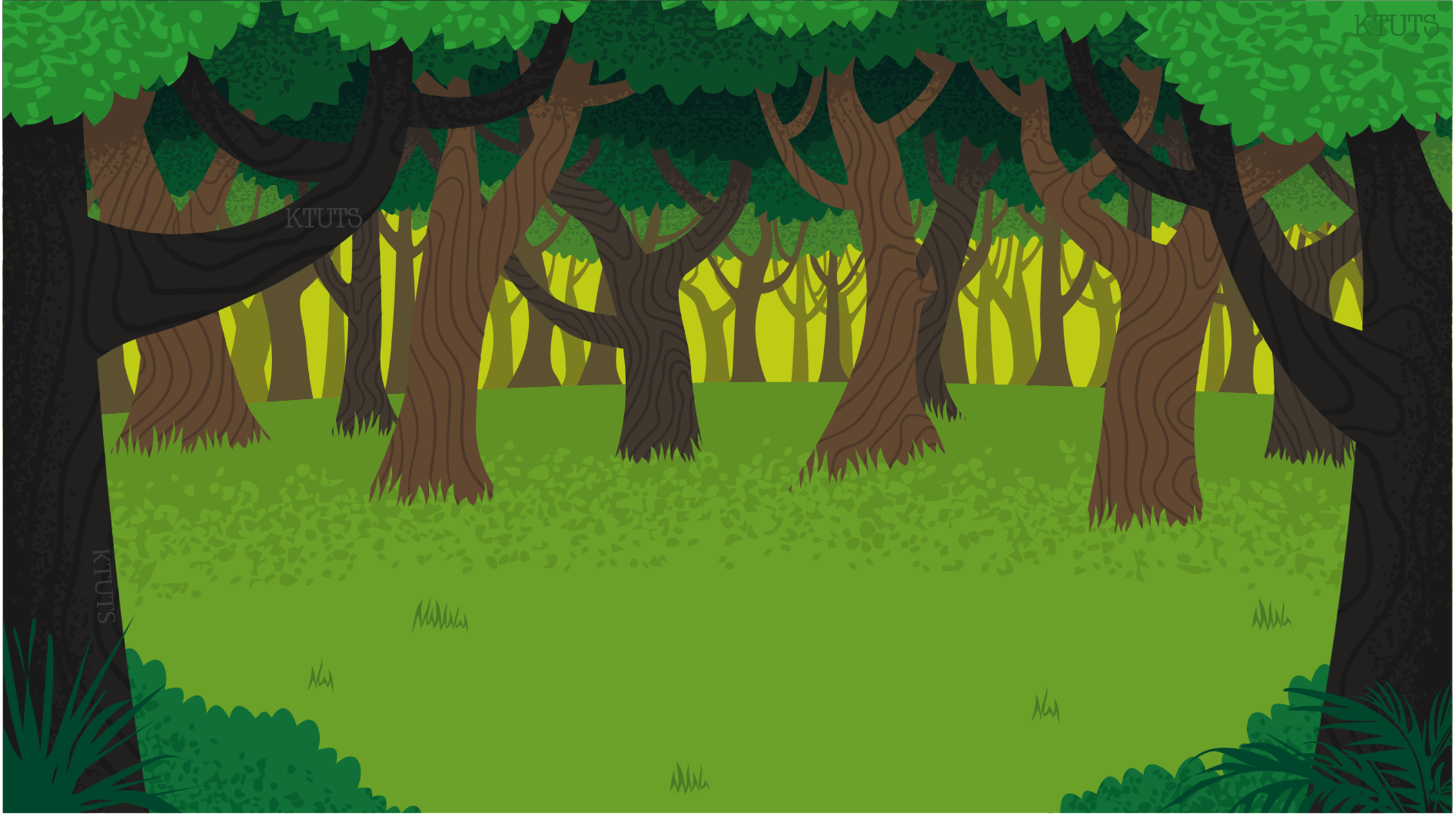 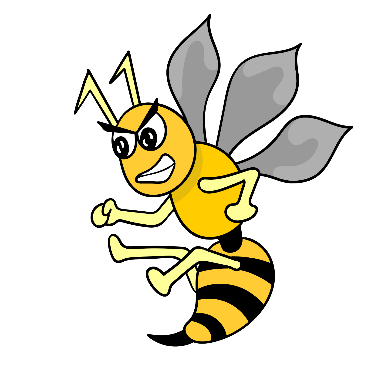 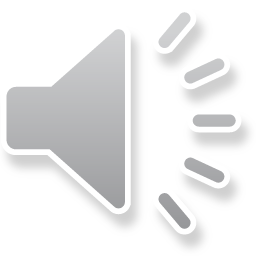 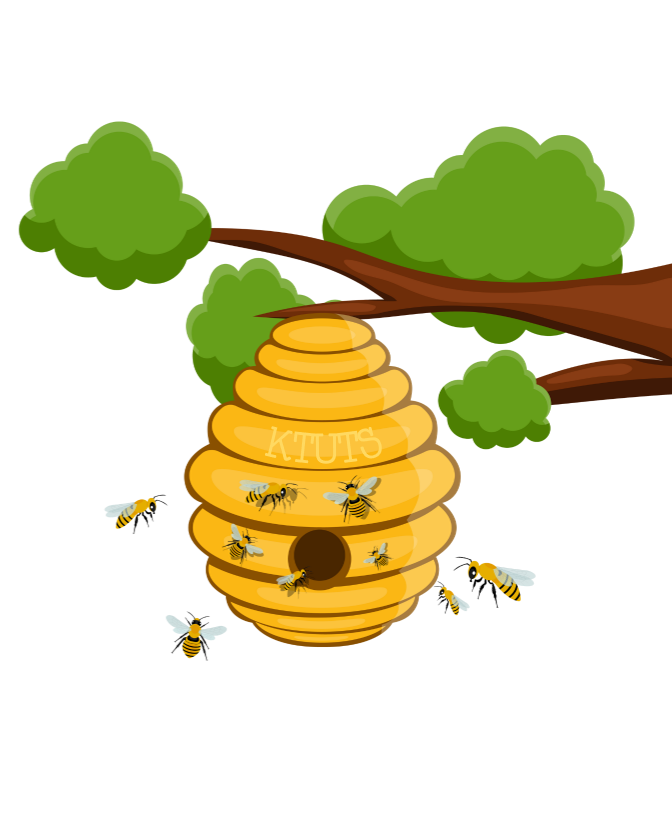 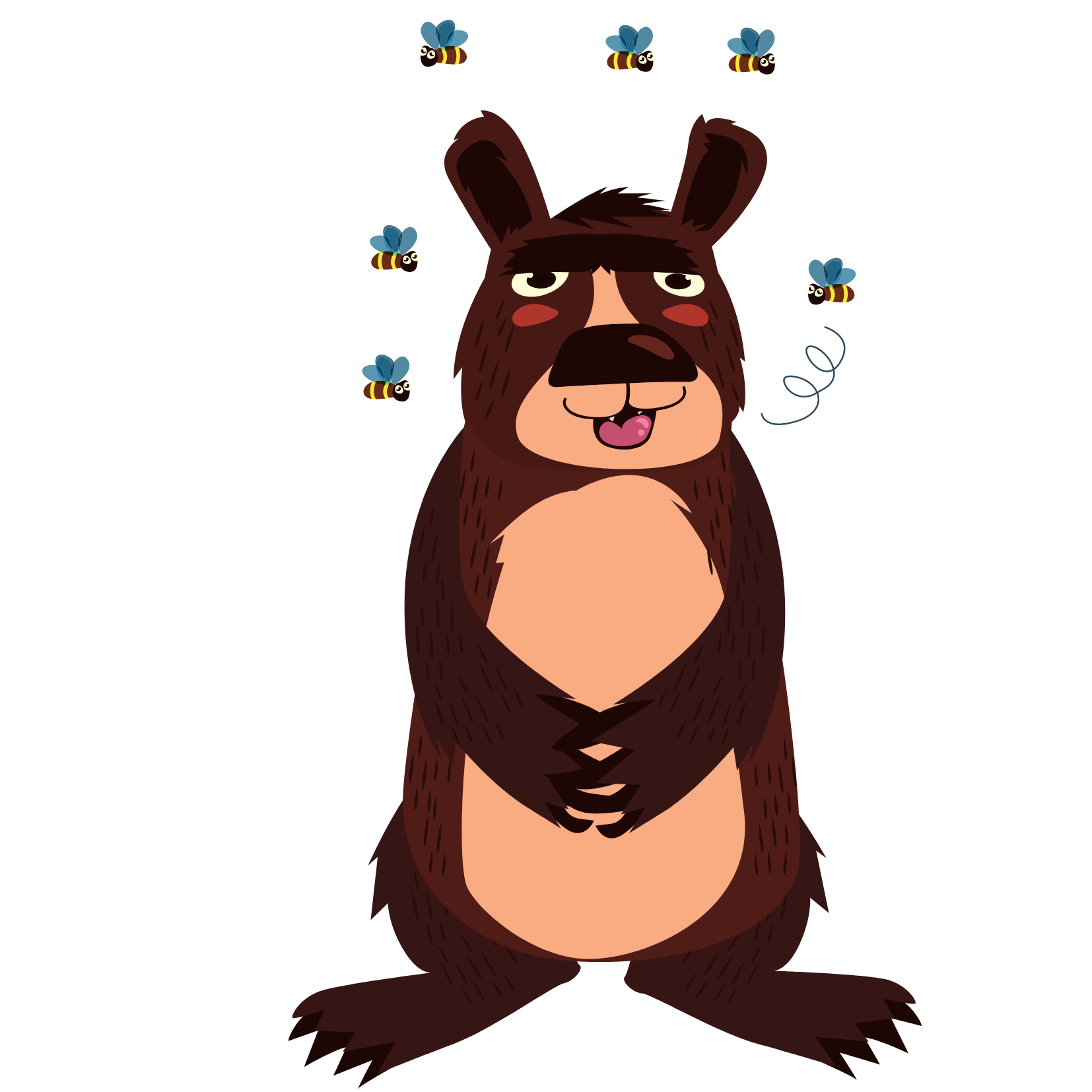 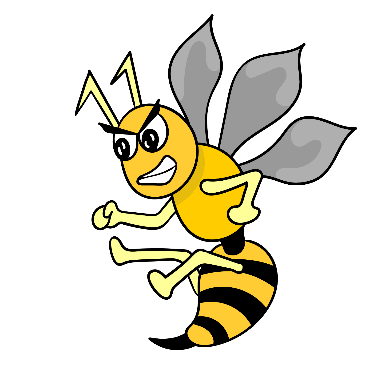 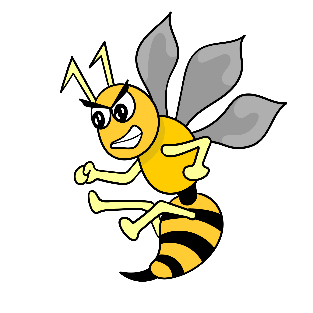 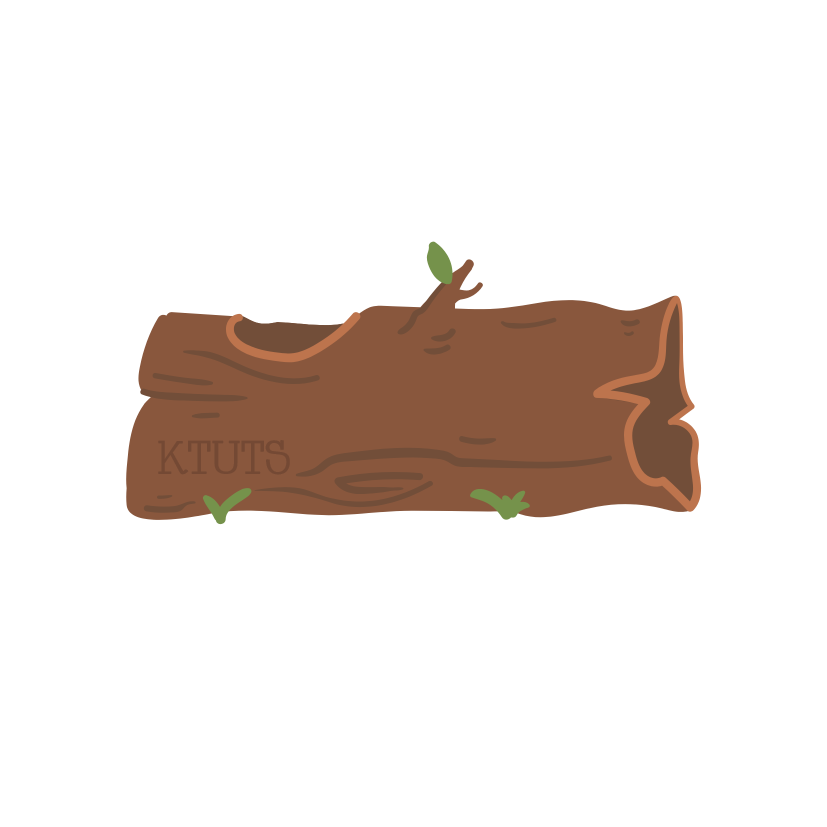 ?
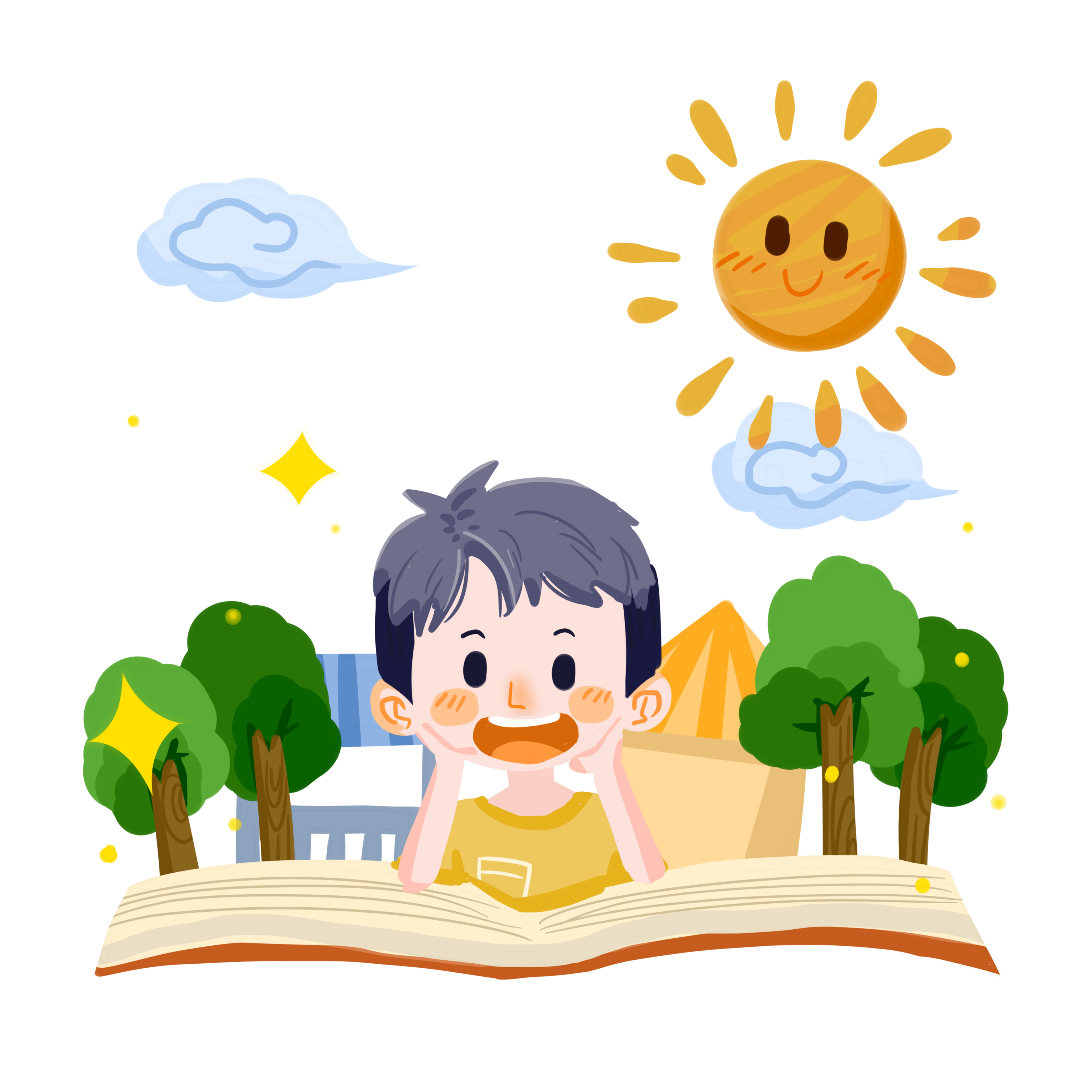 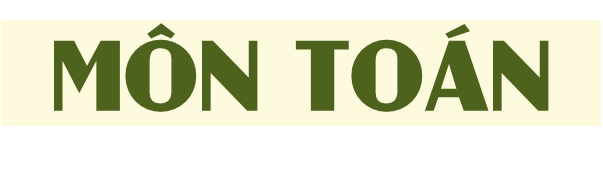 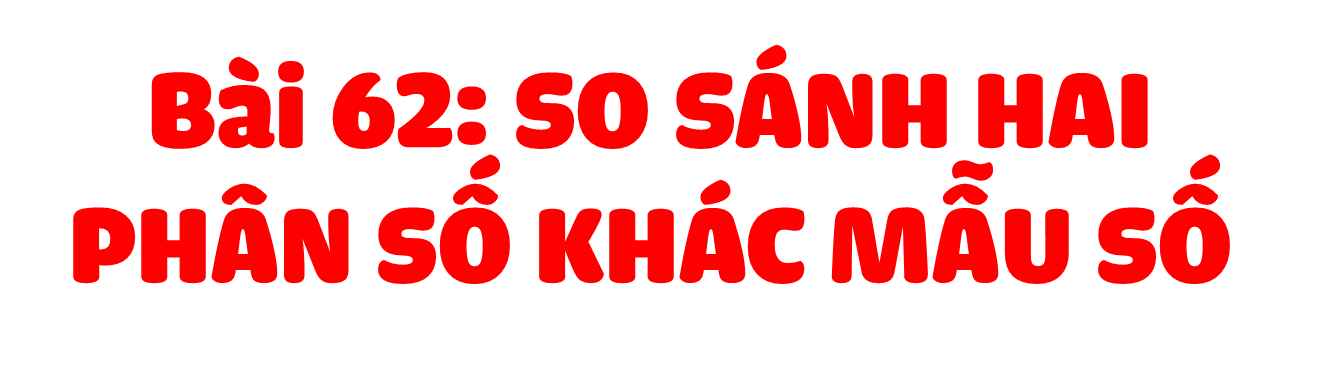 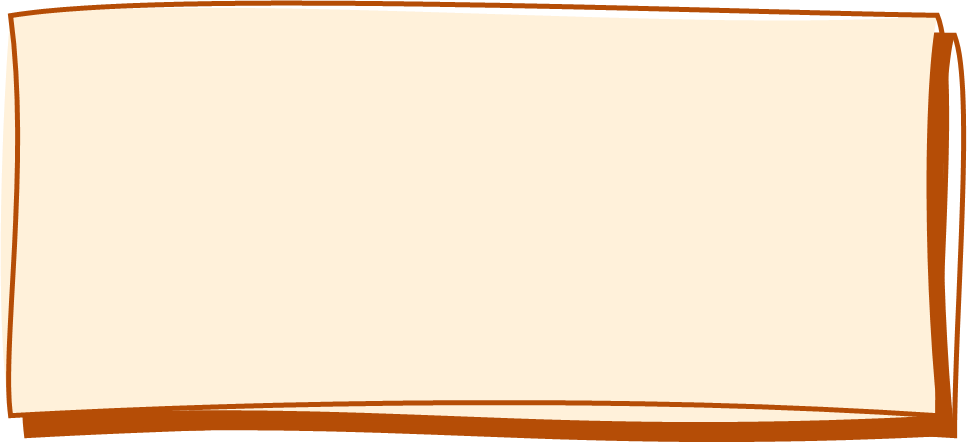 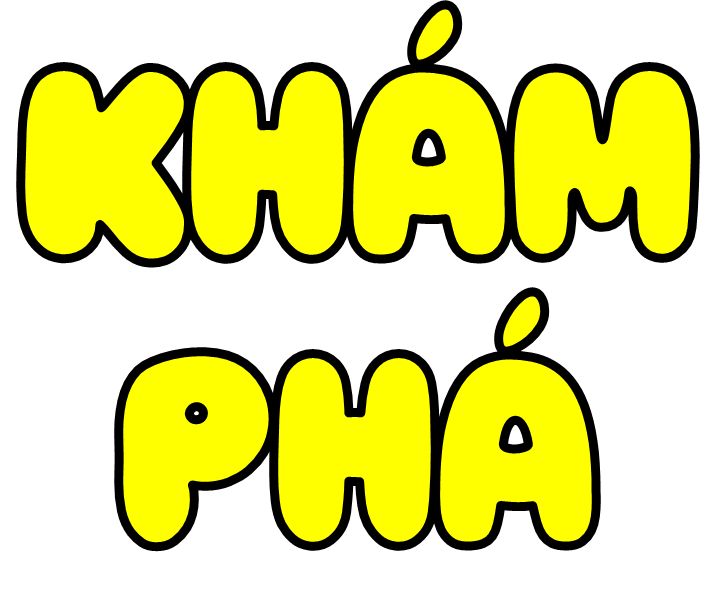 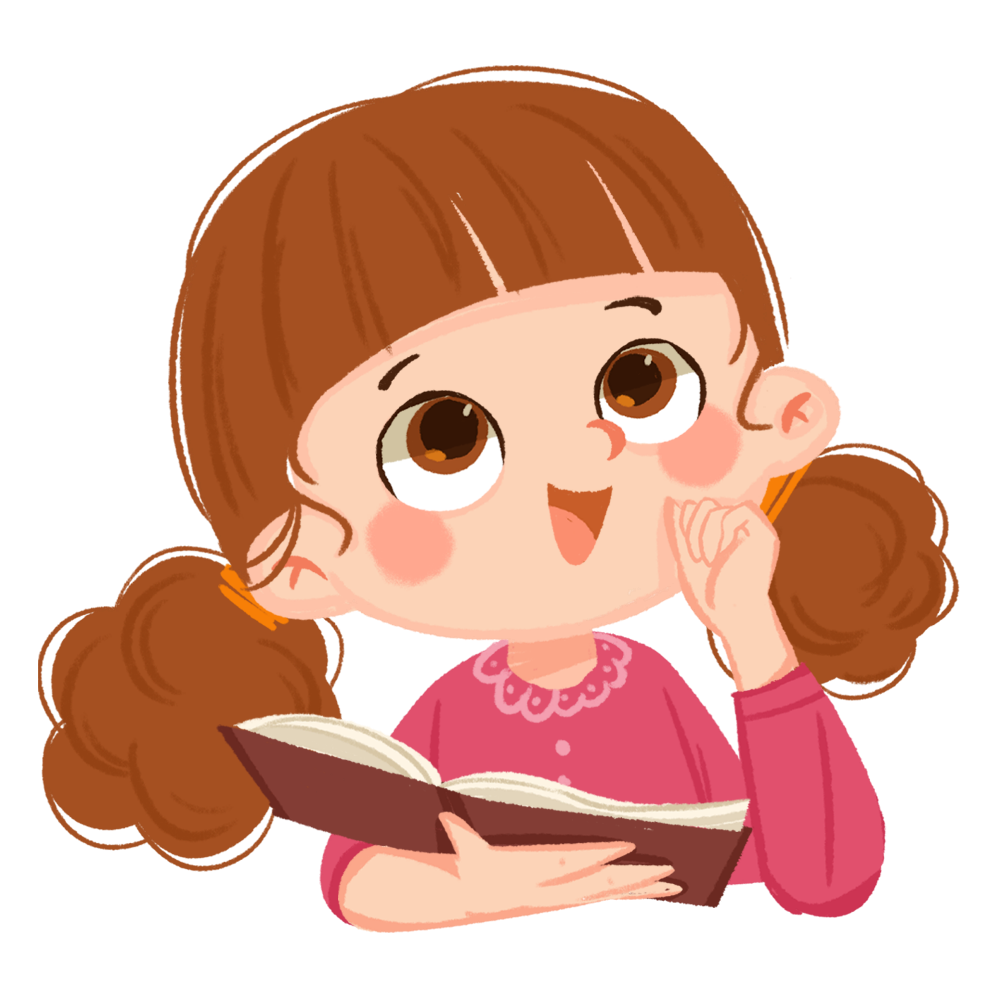 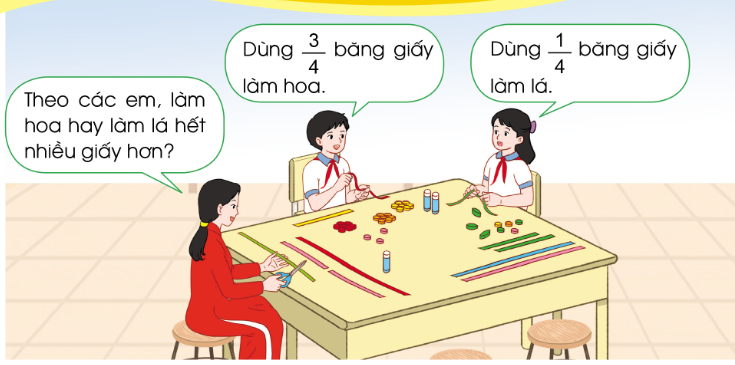 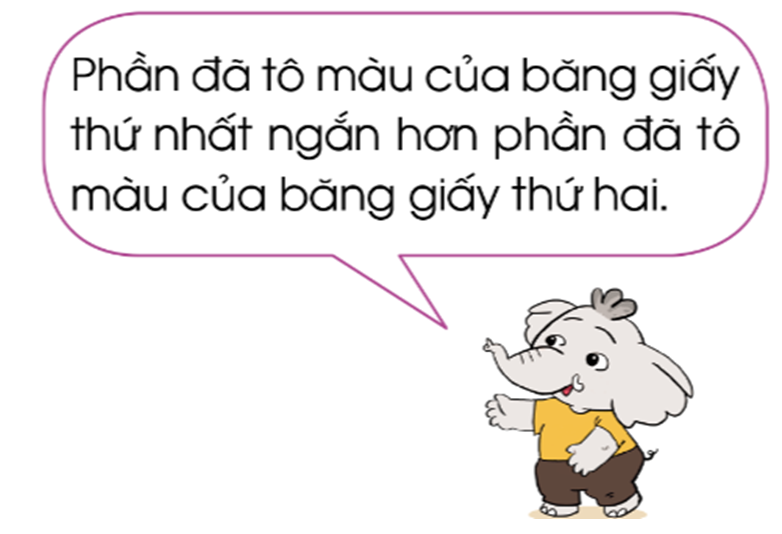 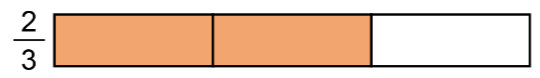 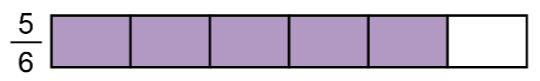 2. Cách so sánh hai phân số khác mẫu số
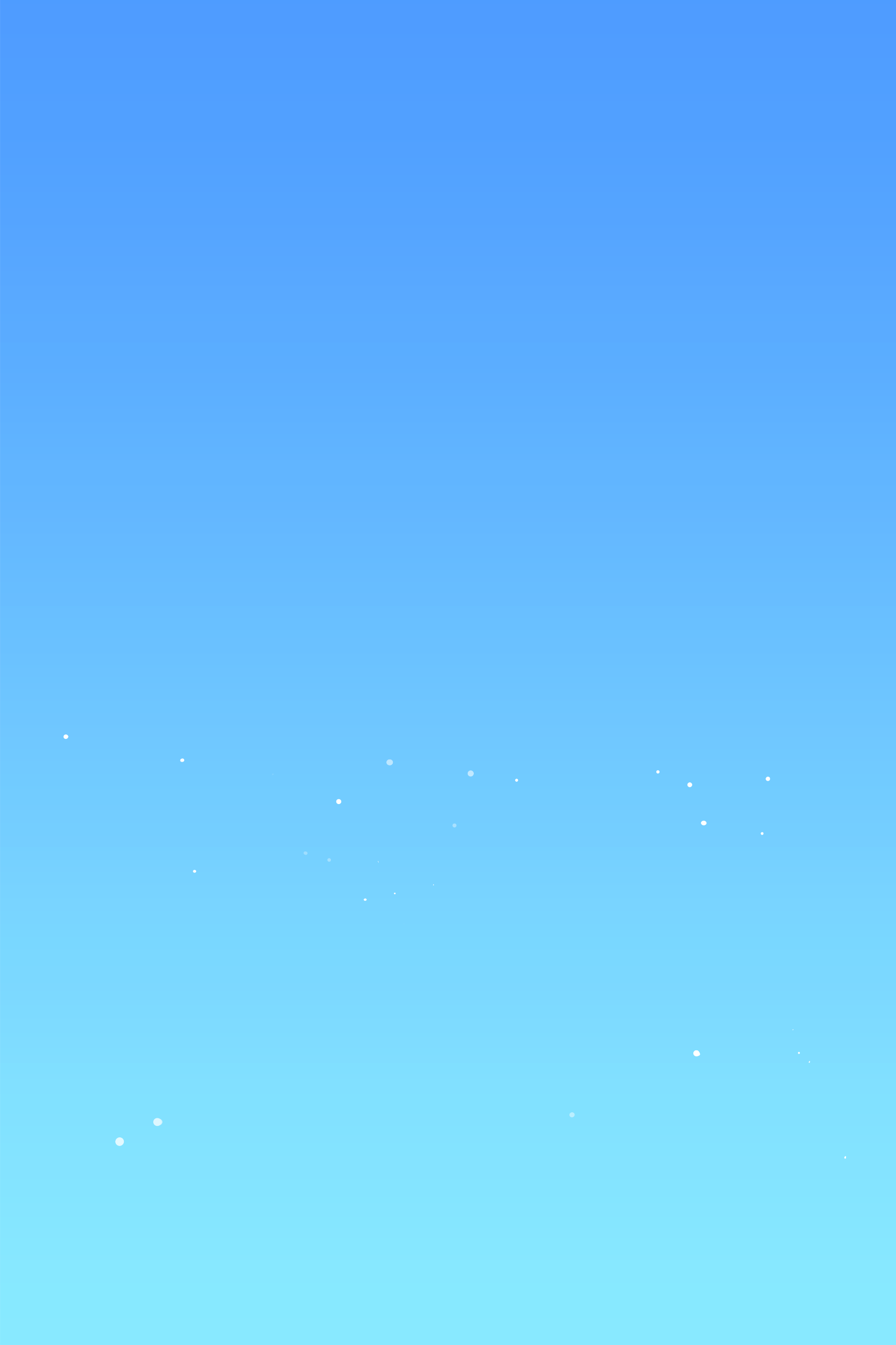 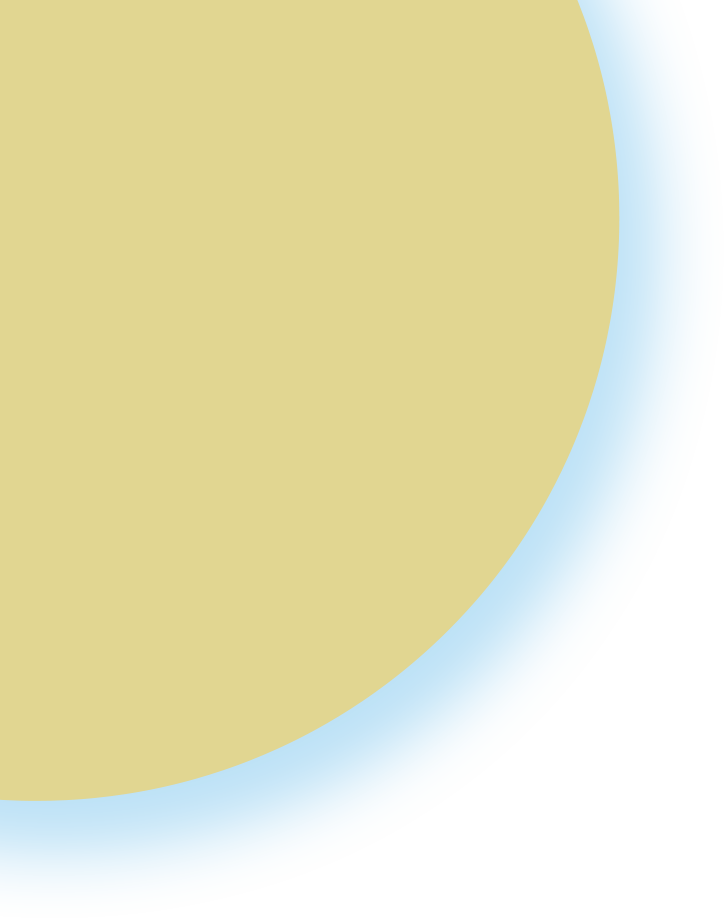 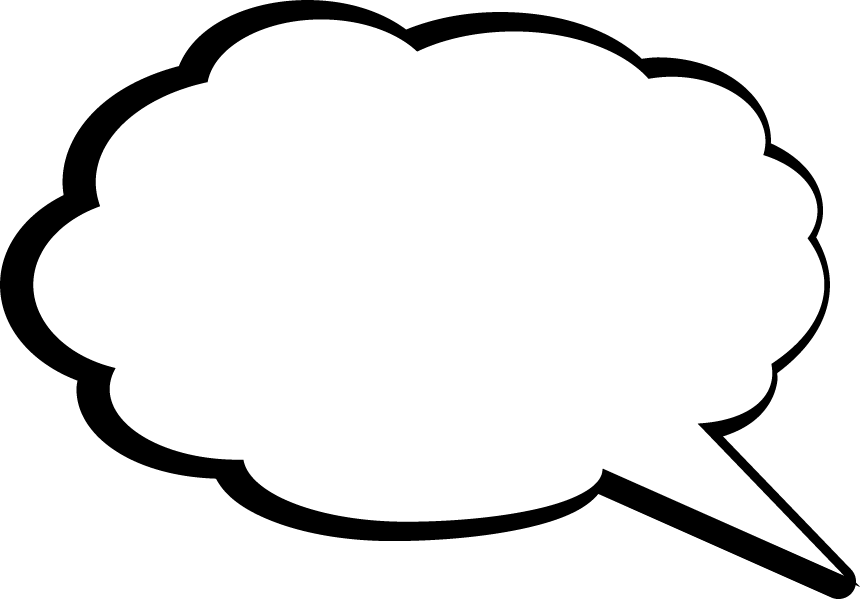 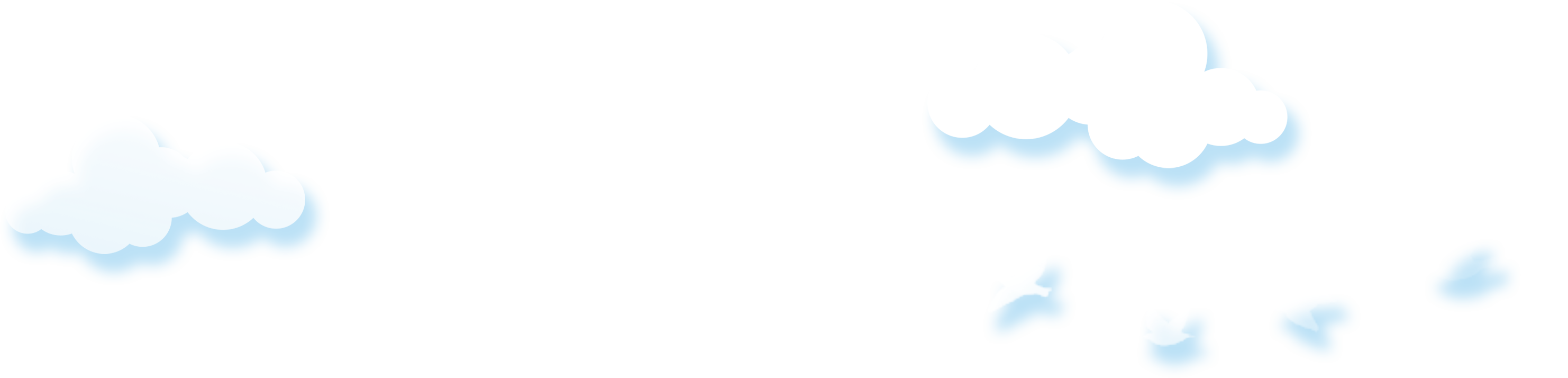 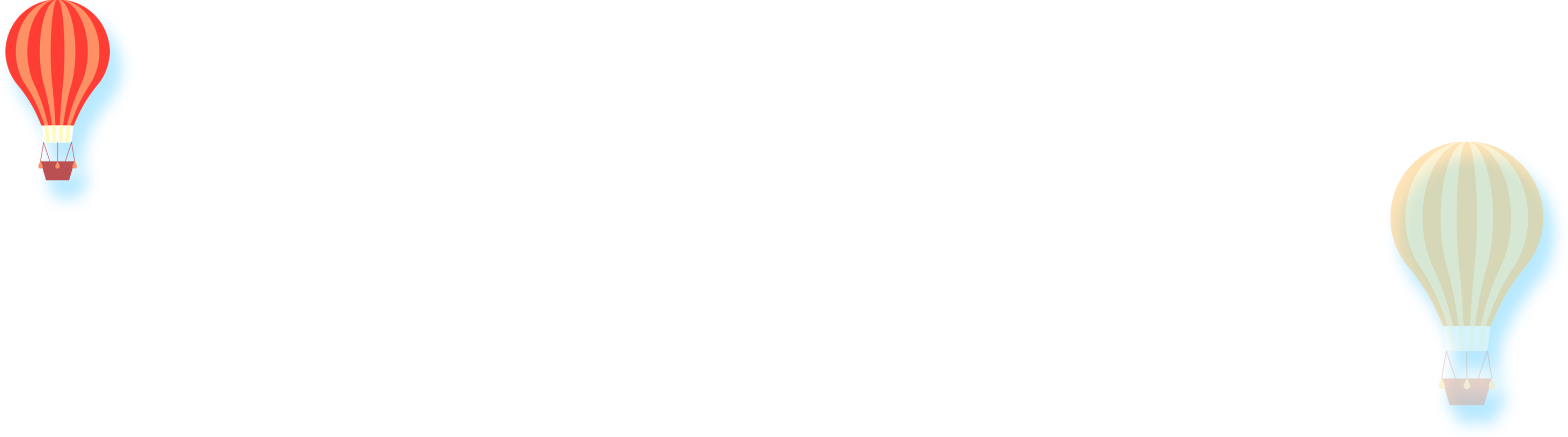 Muốn so sánh hai phân số khác mẫu số ta làm như sau:
+ Bước 1: Quy đồng mẫu số hai phân số để chúng có cùng mẫu số.
+ Bước 2: So sánh các tử số của hai phân số mới có cùng mẫu số
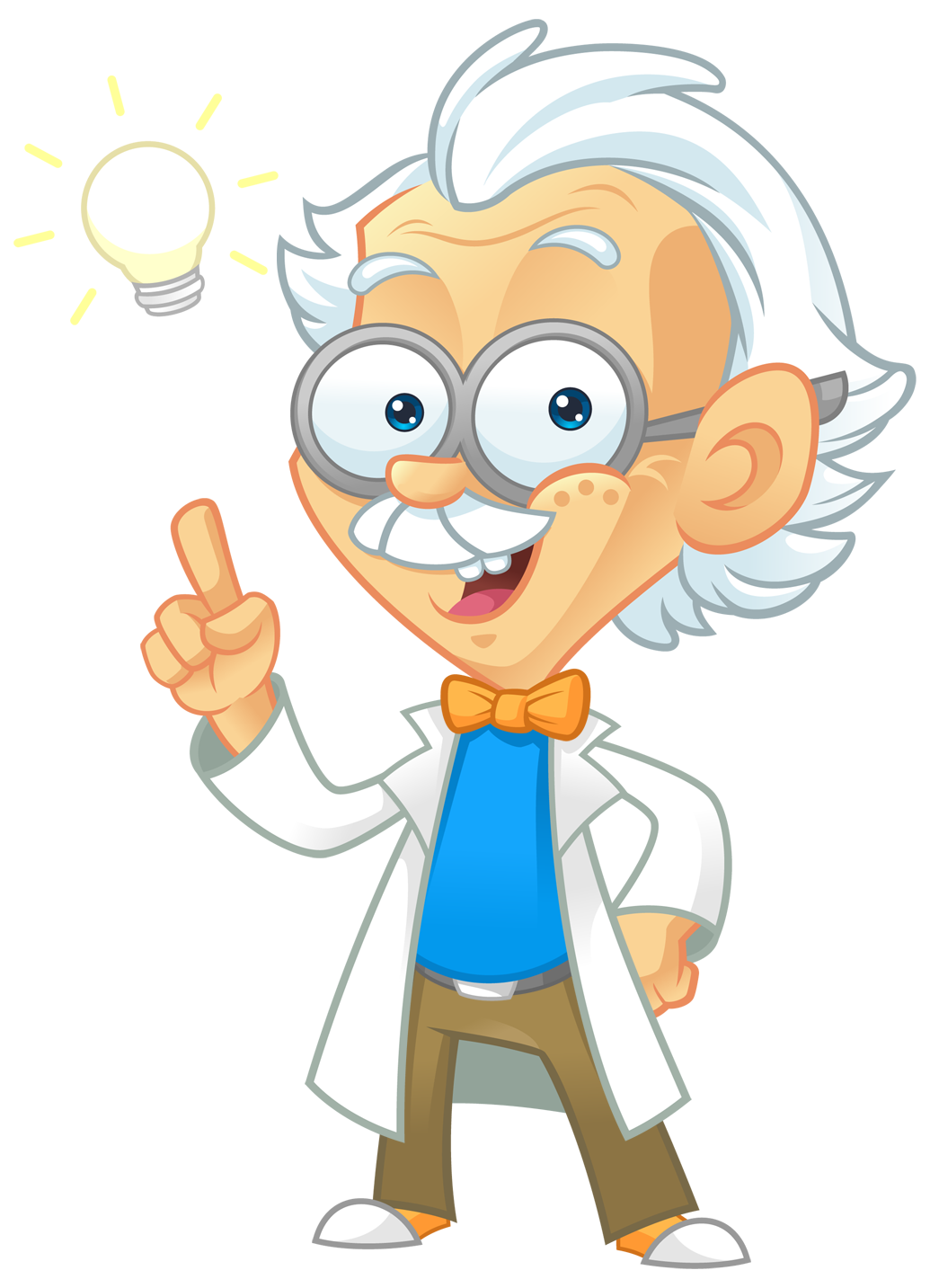 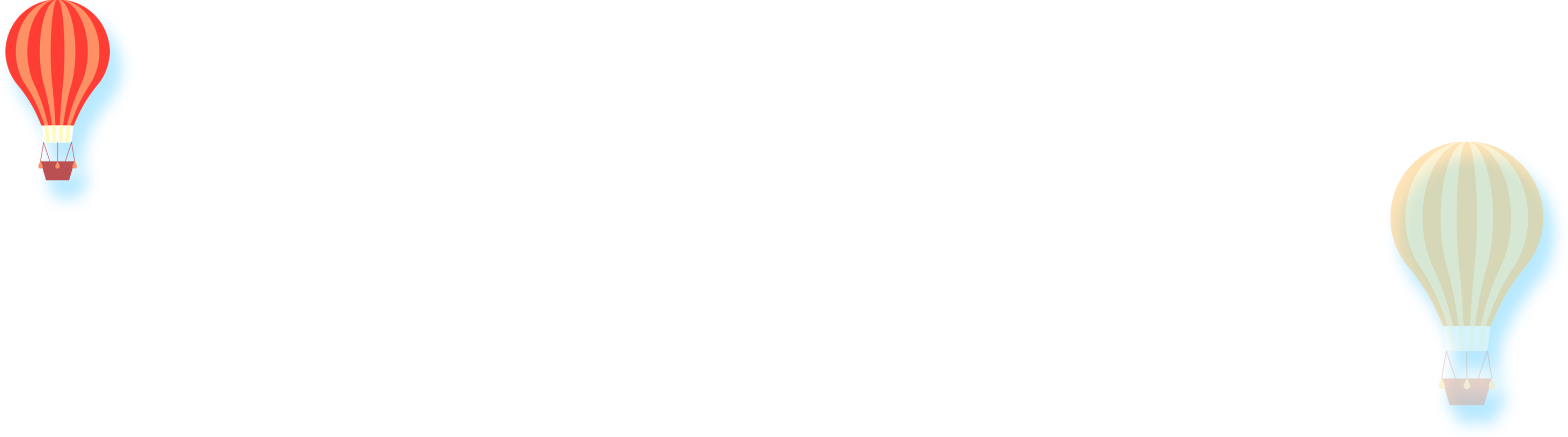 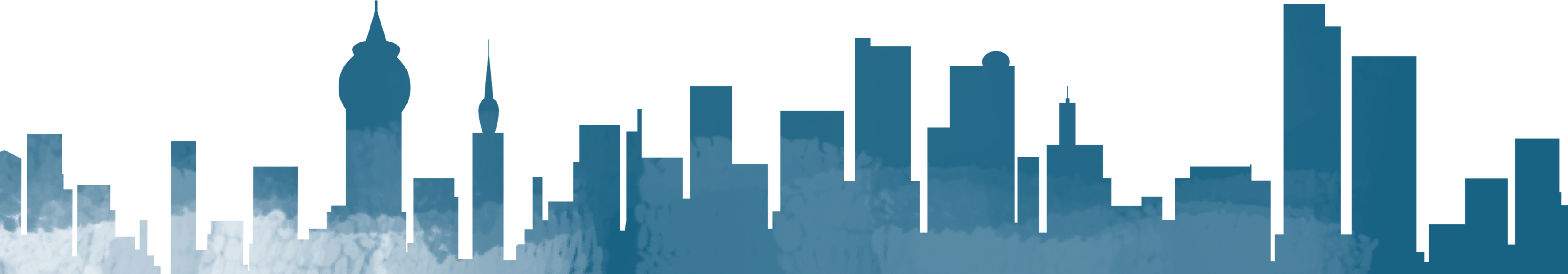 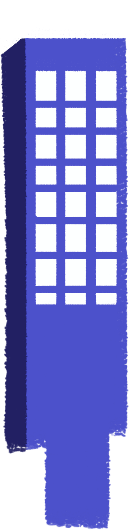 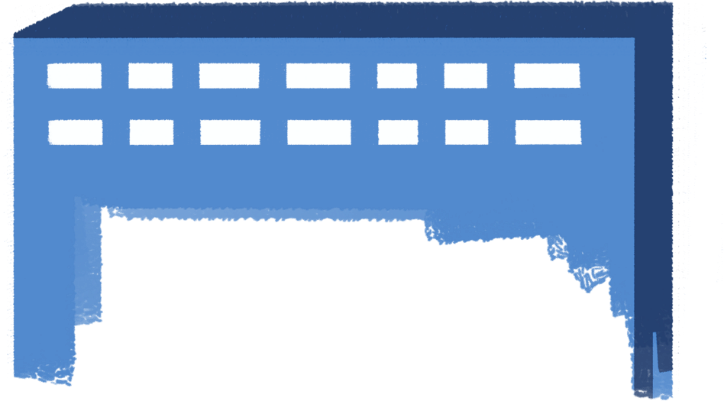 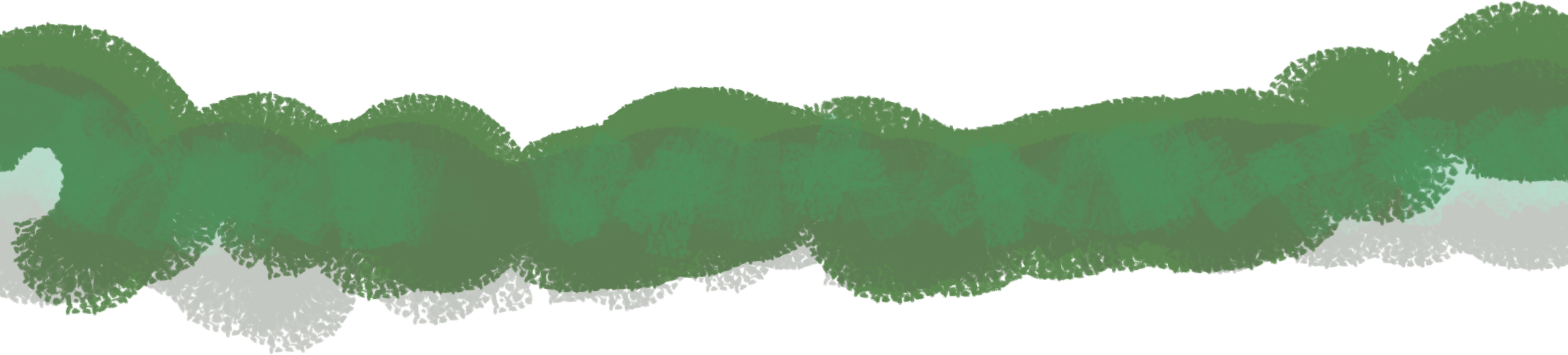 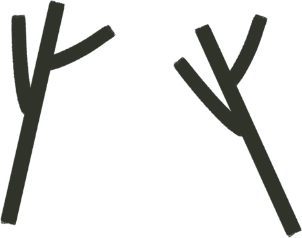 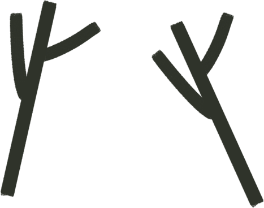 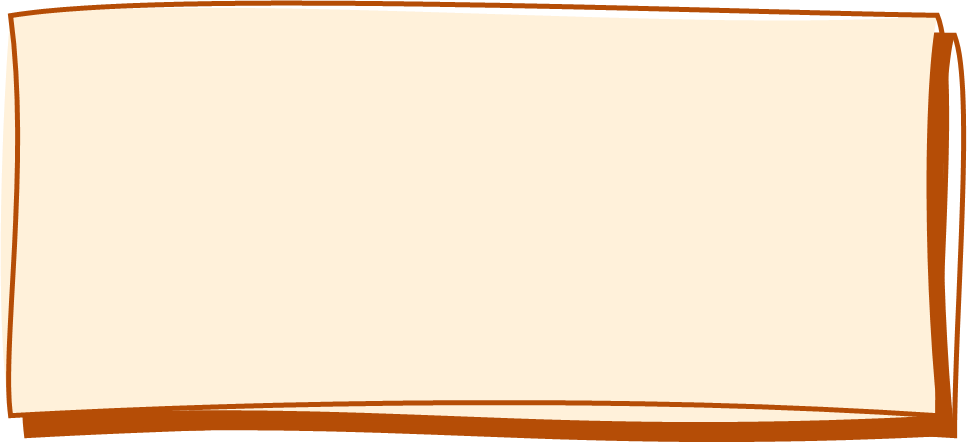 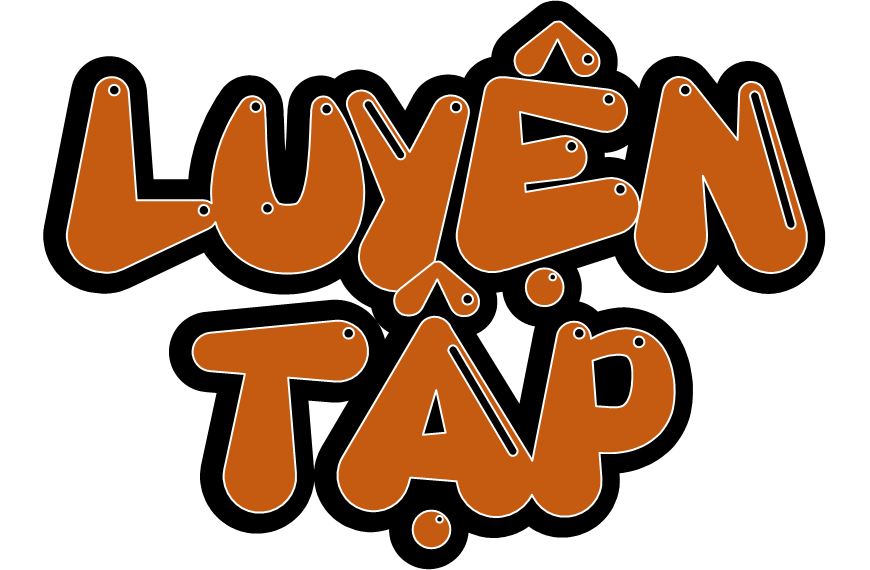 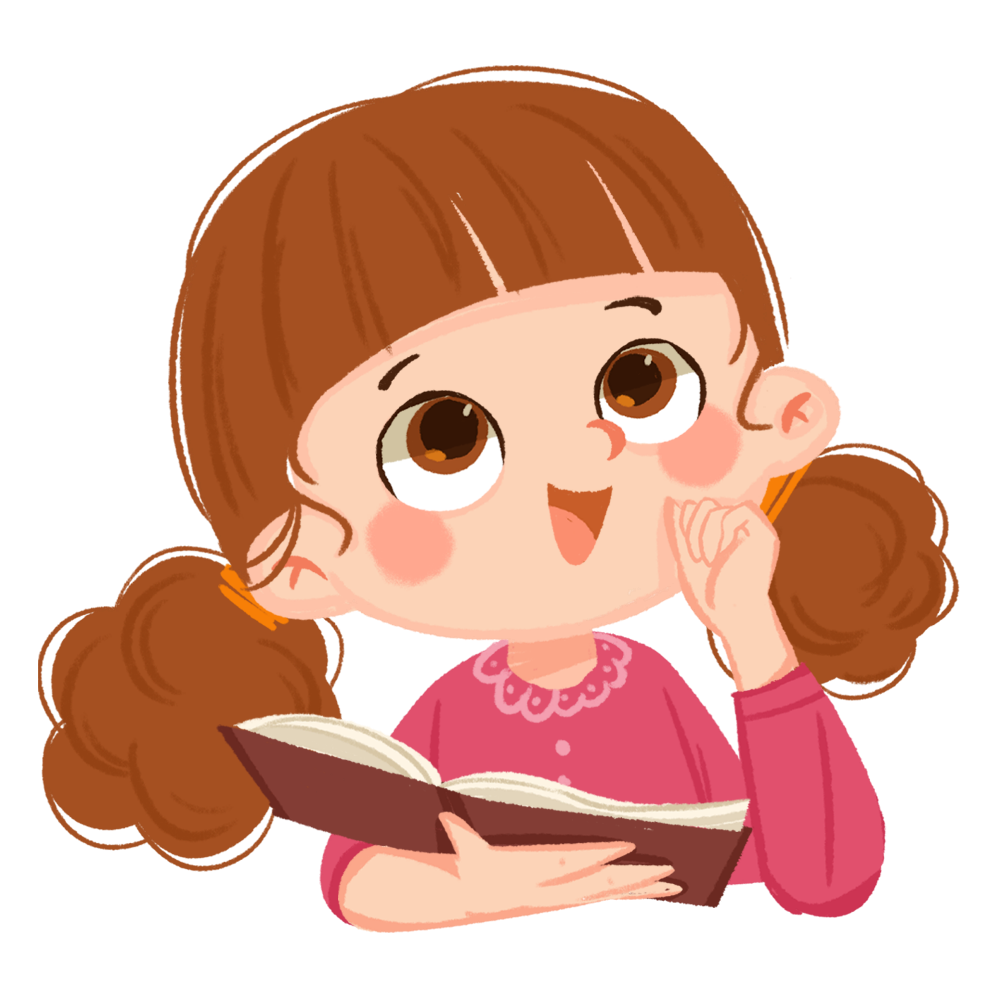 Quy đồng mẫu số rồi so sánh hai phân số
1
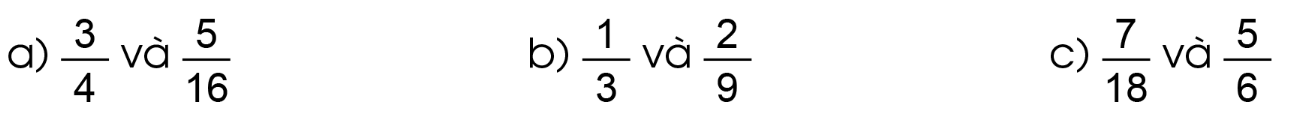 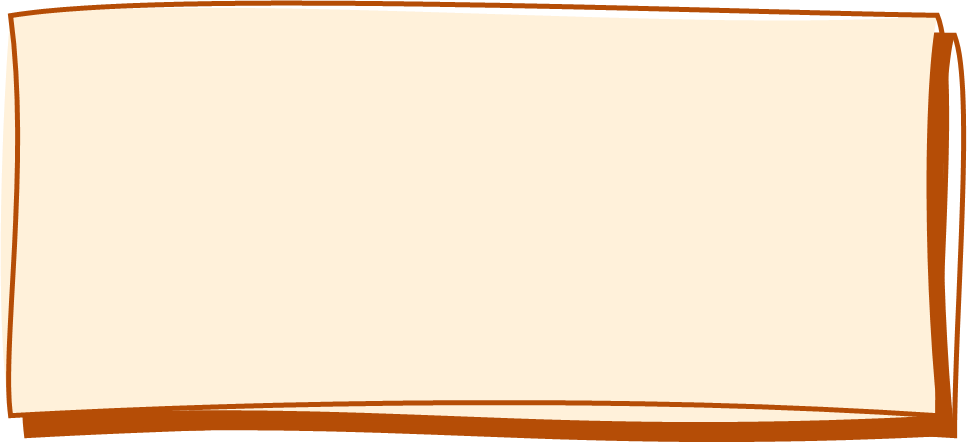 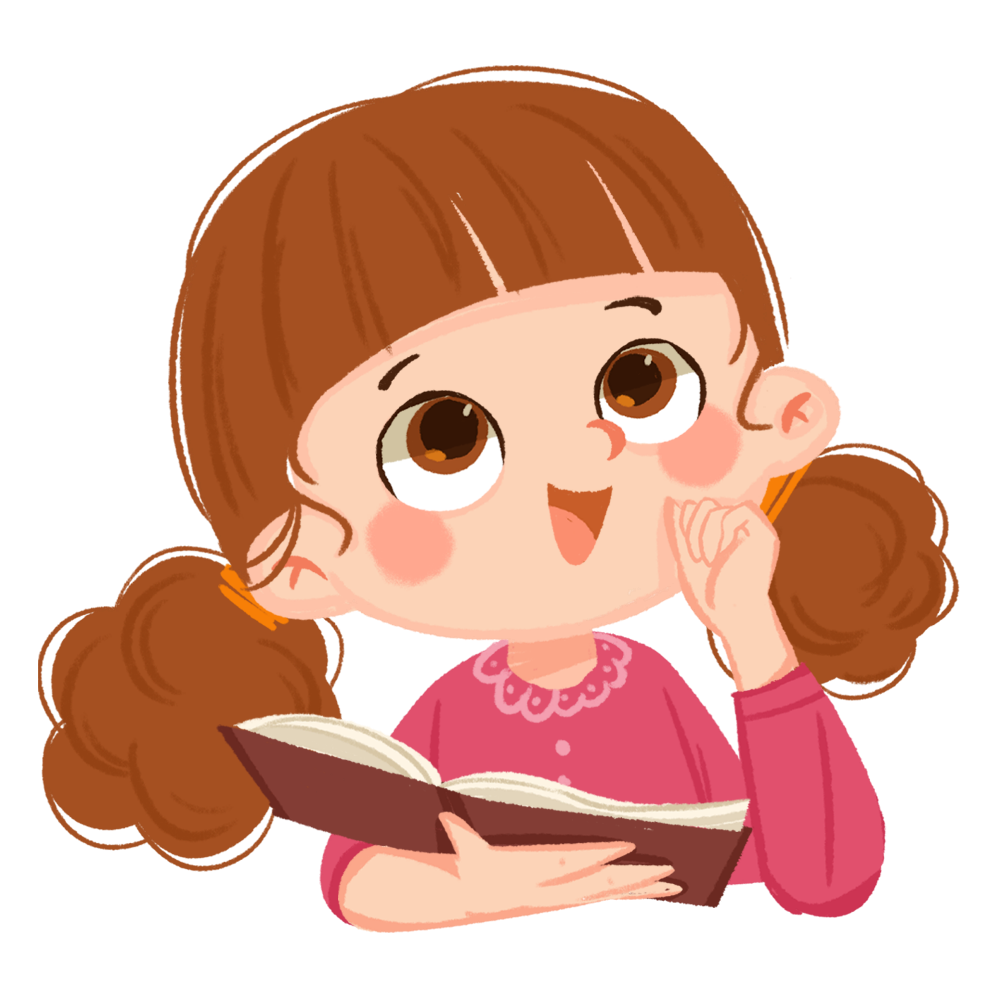 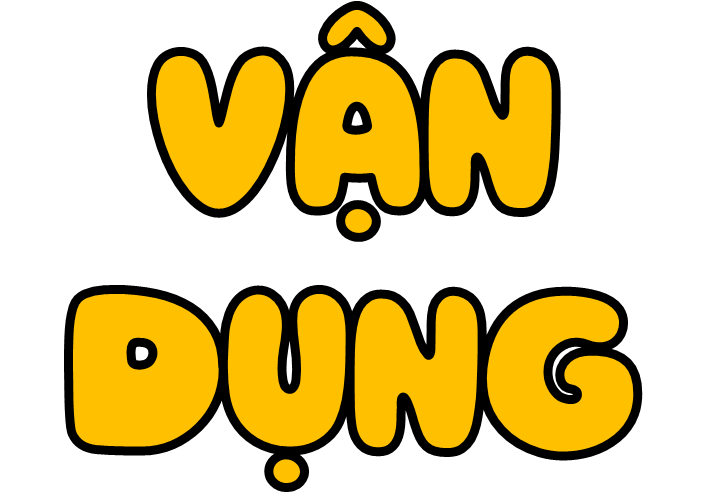 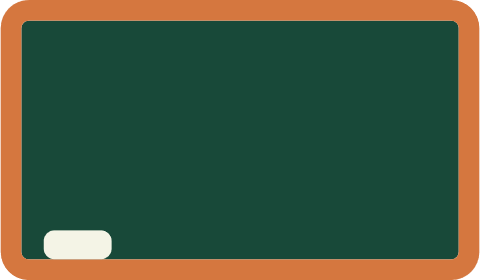 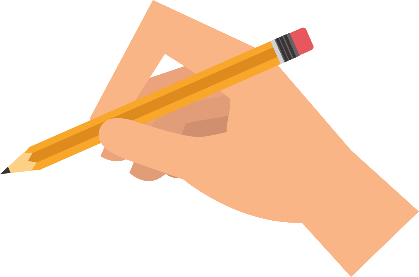 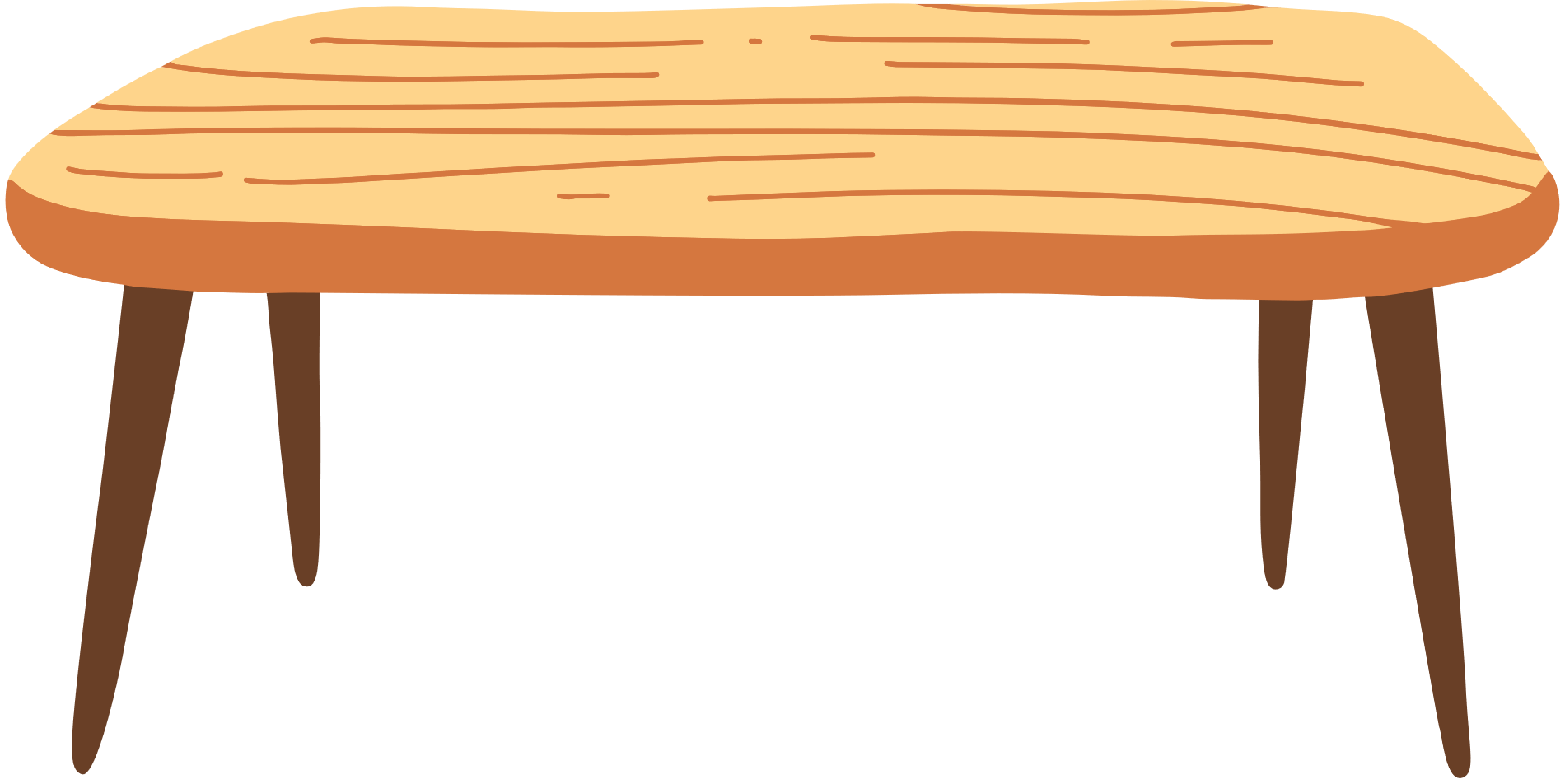 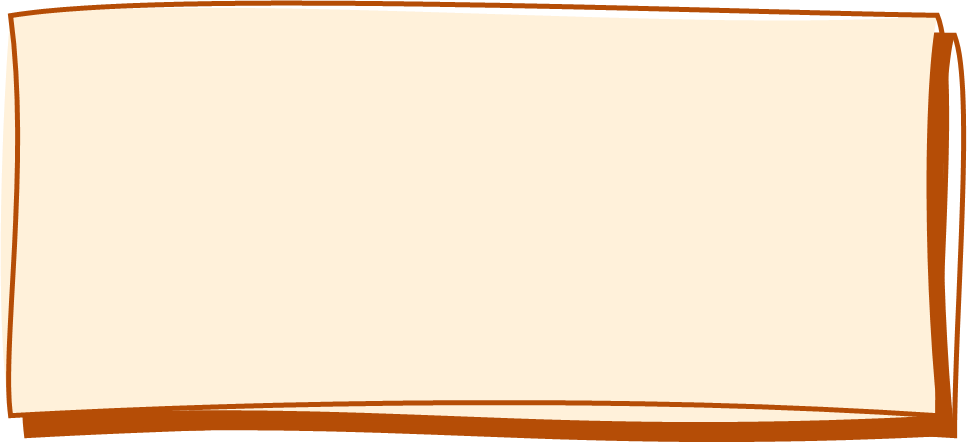 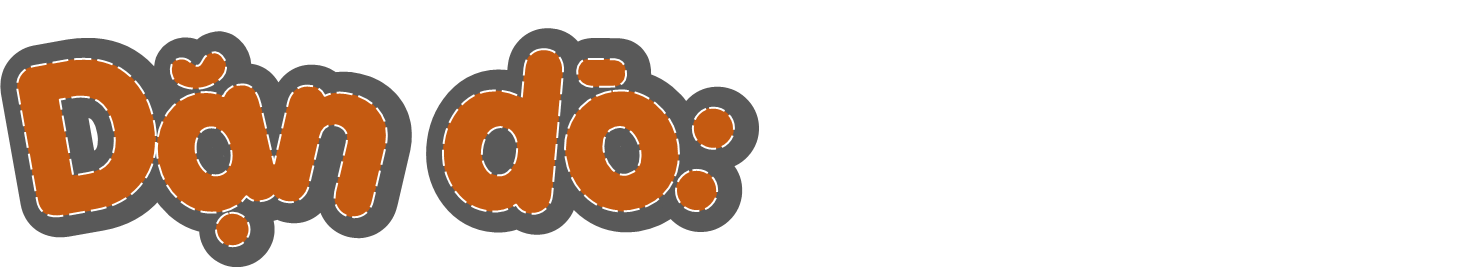 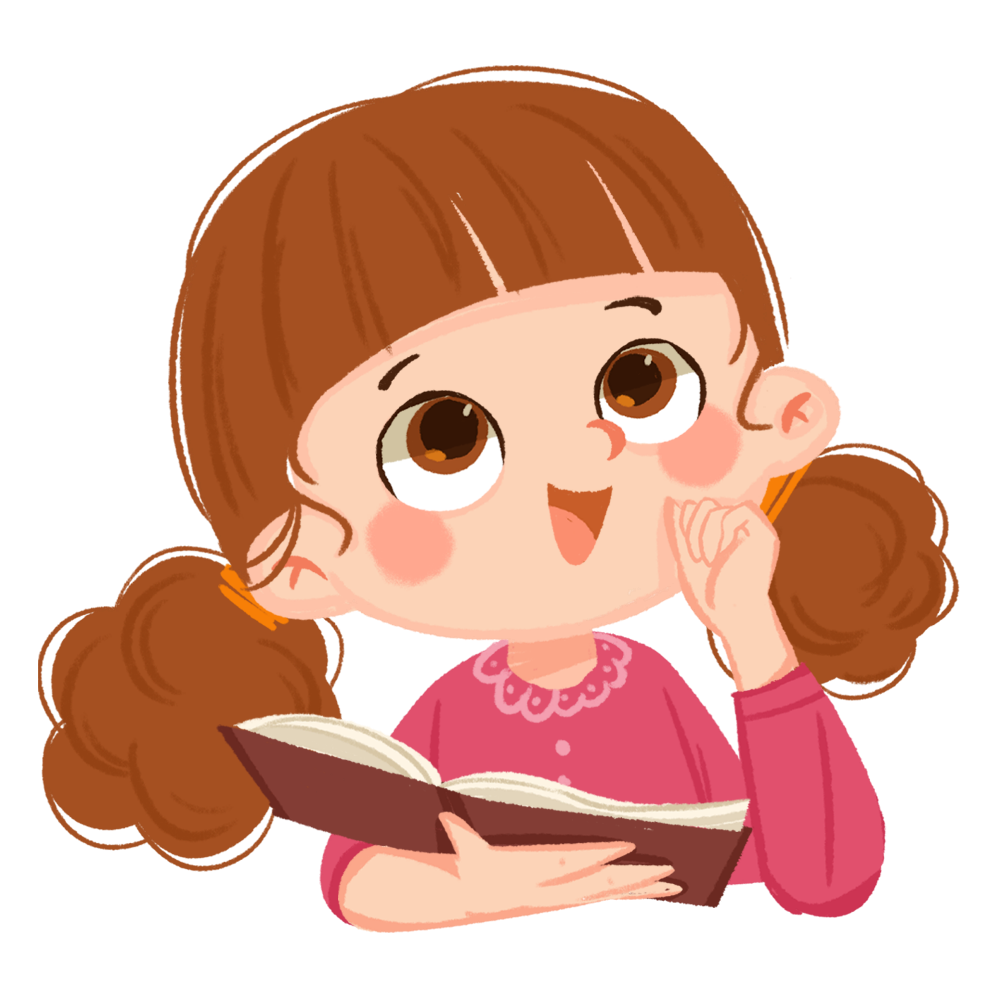 Ghi nhớ nội dung bài học
Làm bài tập trong VBT Toán
Chuẩn bị bài sau
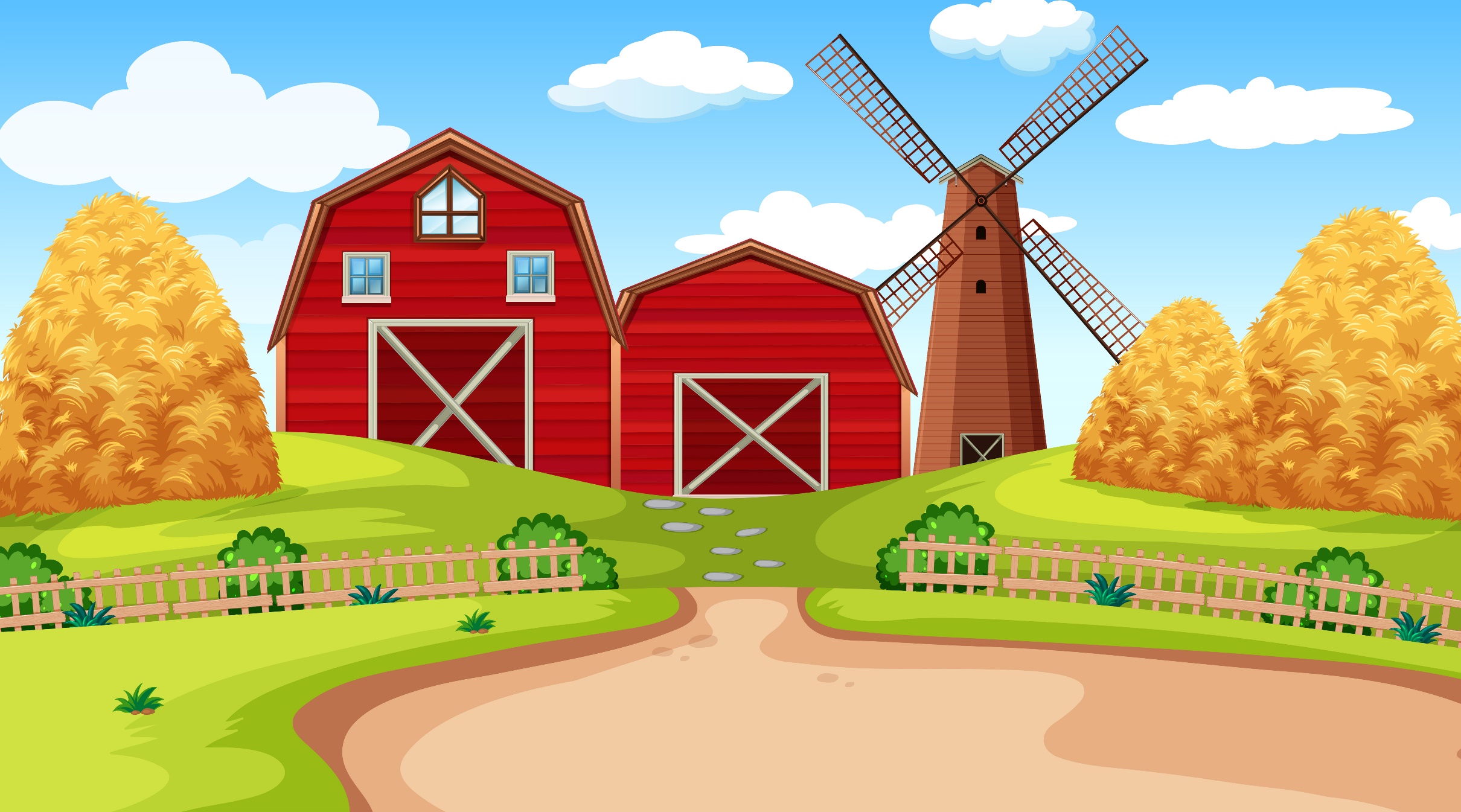 Cảm ơn quý thầy cô đã ủng hộ bài soạn điện tử 2,3,4 của Hiền Trần
Hiền Trần đang theo soạn tiếp bộ Chân trời sáng tạo, KNTT, Cánh diều- lớp 5 chương trình thay sách năm tới.  liên hệ với em qua HIỀN TRẦN ZALO duy nhất  SĐT: 0353095025
Để biết thêm nhiều tài nguyên hay các bạn hãy truy cập Facebook:
NHÓM GIÁO ÁN ĐIÊN TỬ 4,8,11 ( coppy link bên dưới vào tìm kiếm fb )
https://www.facebook.com/groups/514479210372531/?ref=share_group_link